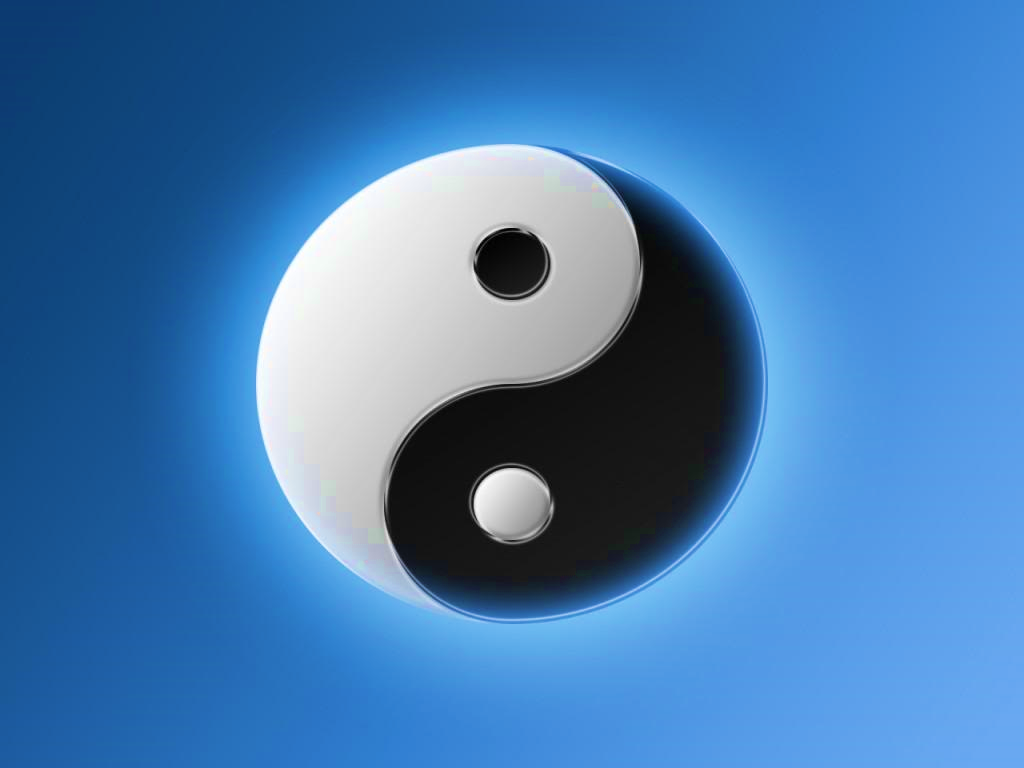 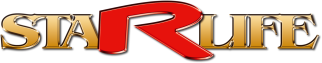 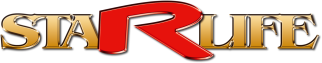 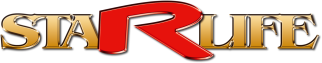 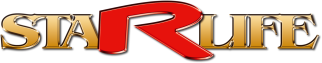 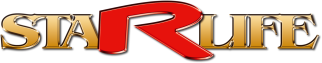 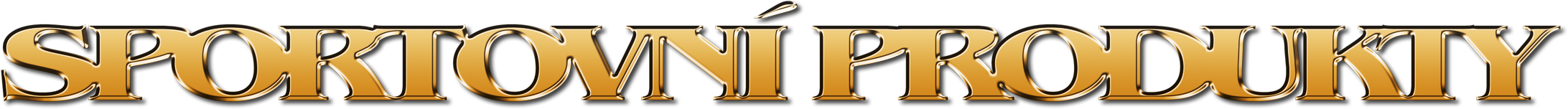 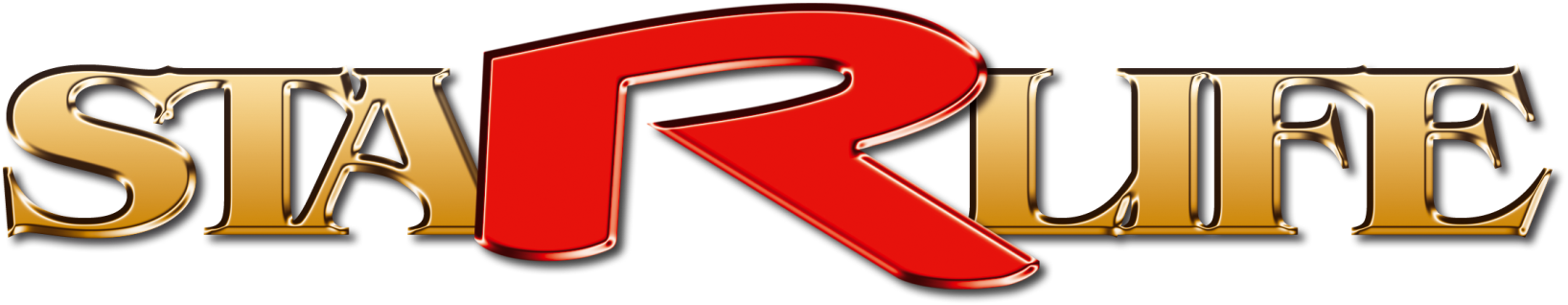 Karel Reidl
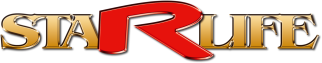 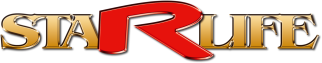 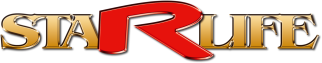 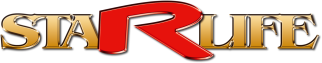 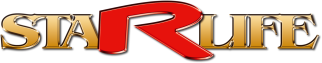 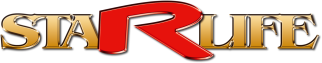 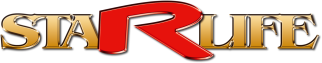 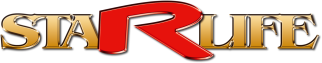 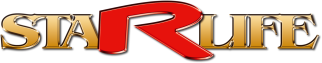 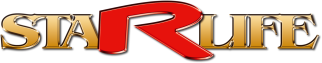 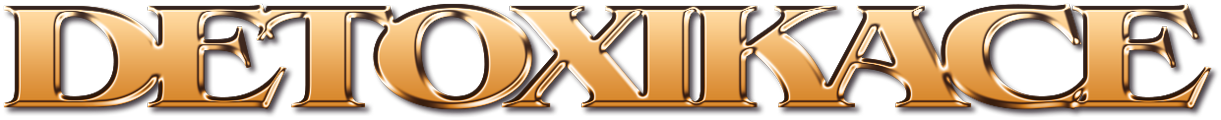 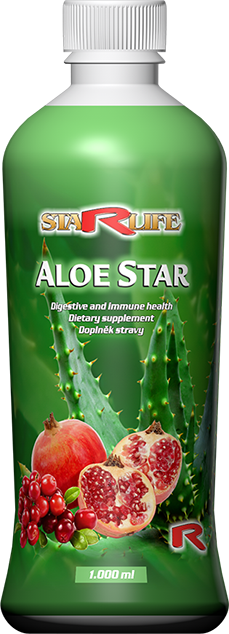 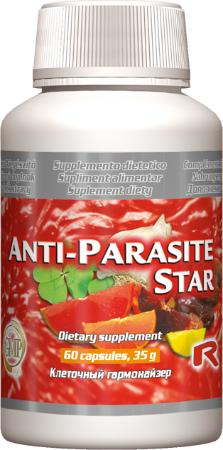 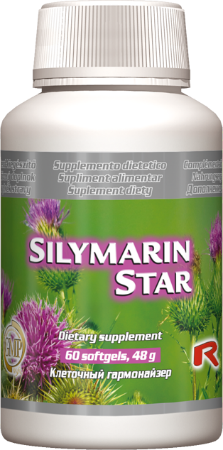 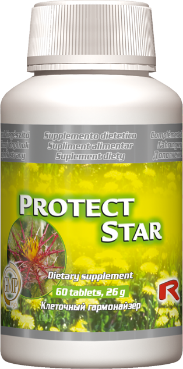 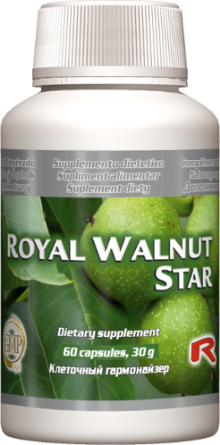 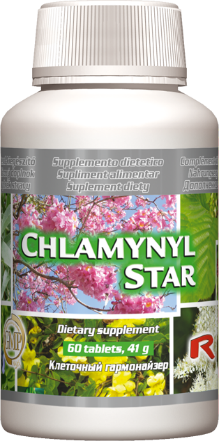 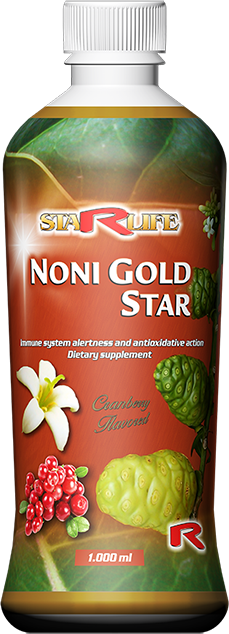 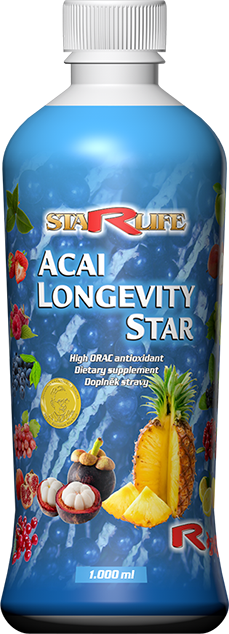 Pokud má být pro tělo detoxikace dostatečná a účinná, je třeba, aby se dělala 2× do roka:
jaro (březen - duben)
podzim (konec září - říjen).
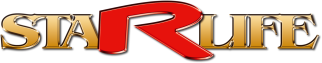 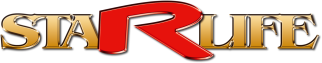 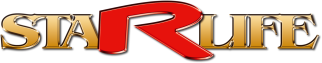 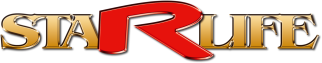 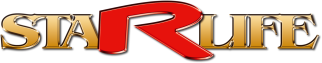 Kdo jsou paraziti, bakterie, viry?
Paraziti
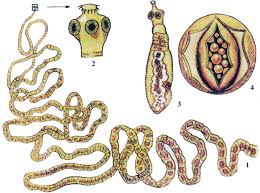 parazit -> česky „cizopasník“ 
parazituje v těle hostitele a živí se jeho živinami
tím ho připravuje o zdraví
Bakterie
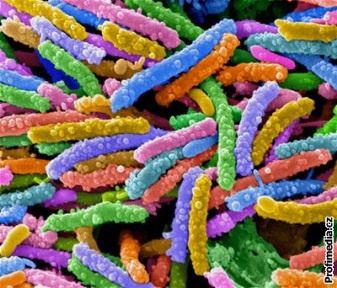 mají velký význam pro planetu a živočichy planety
jsou prospěšné, ale nesmí dojít k přemnožení
Viry
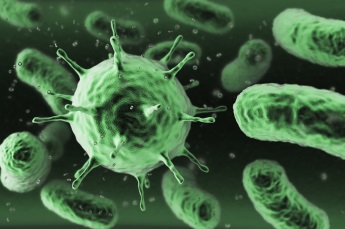 neumí se rozmnožovat bez buňky        
nepůsobí na ně antibiotika
jsou schopni šířit se vzduchem
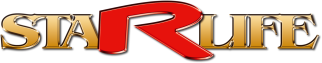 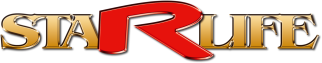 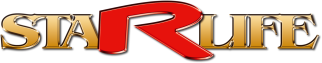 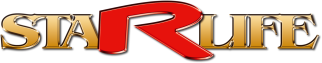 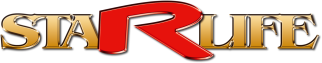 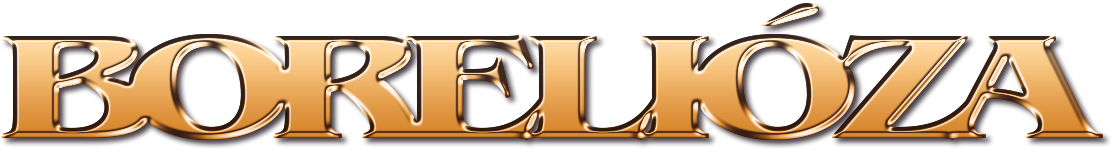 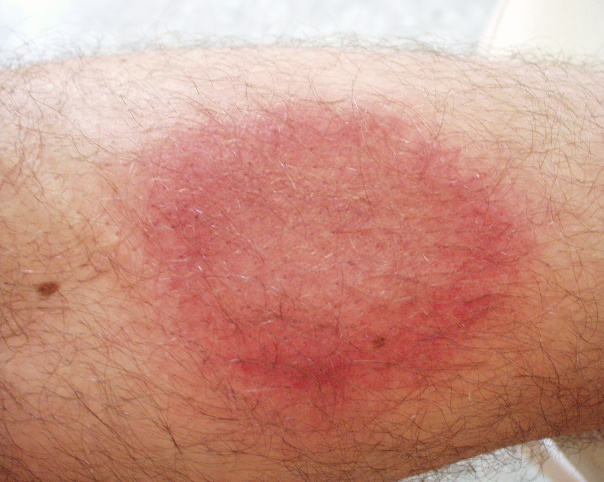 postihuje nejčastěji játra, pak nervový systém a svalovinu
léčba je velice náročná a to pro zbytkové protilátky IgG, které bývají dlouho pozitivní
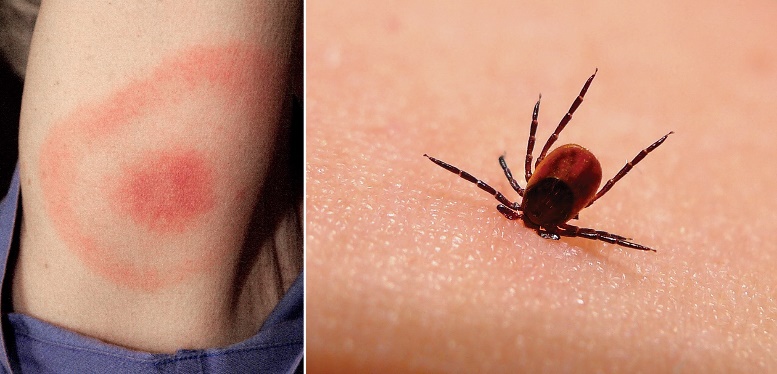 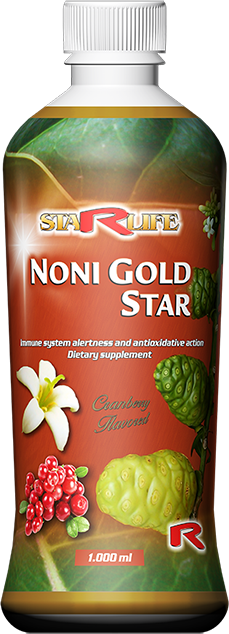 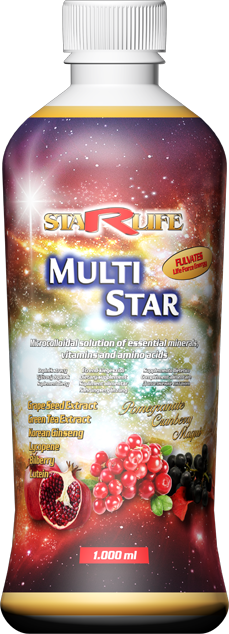 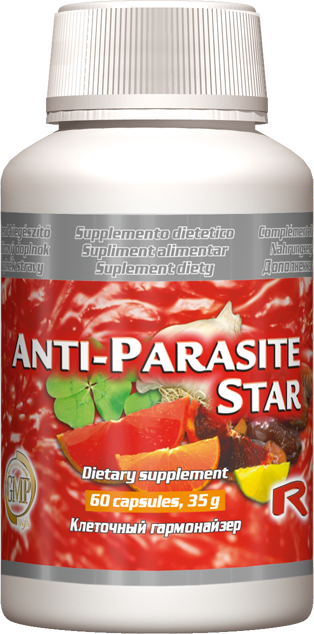 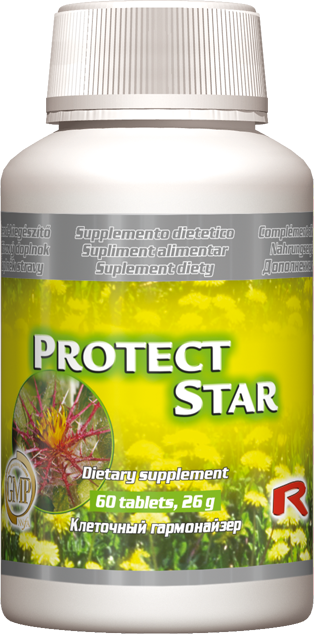 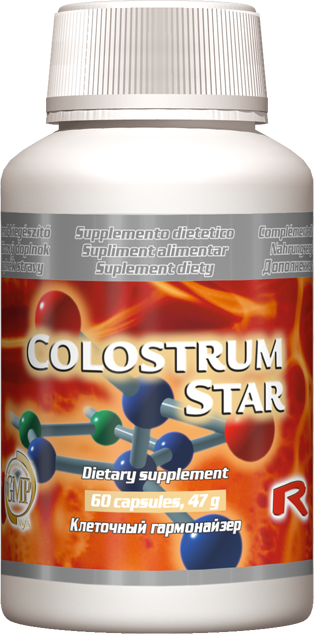 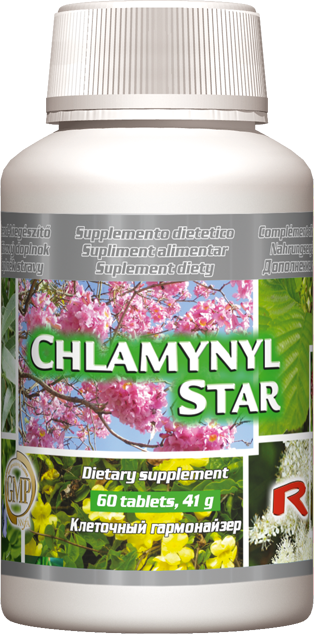 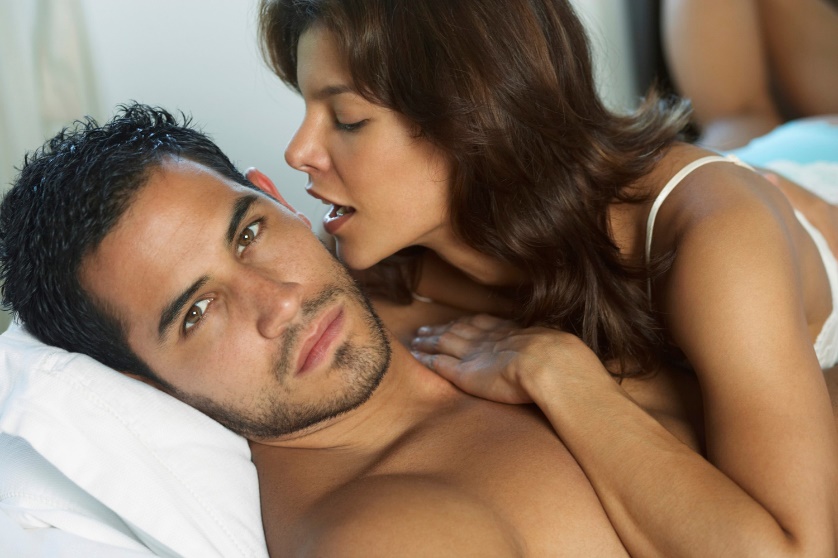 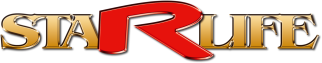 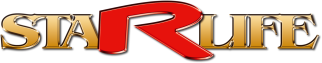 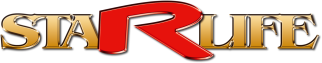 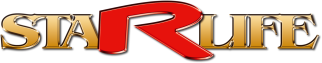 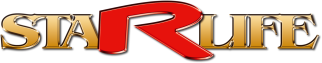 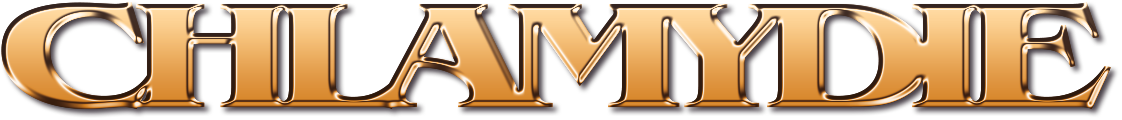 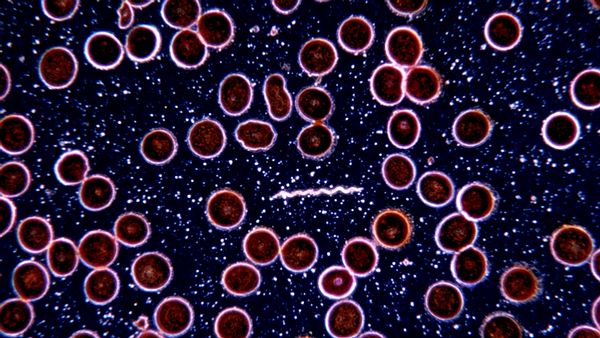 = bakterie, chování jako parazit
nejčastěji se roznáší pohlavně
možno nalézt v plicích
největší potíže způsobuje ve svalovině
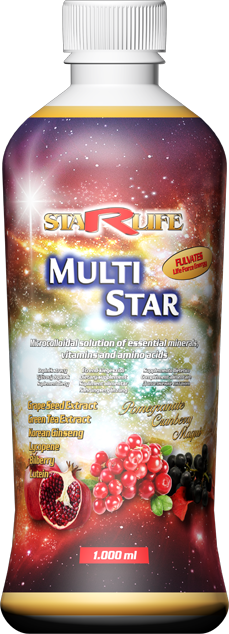 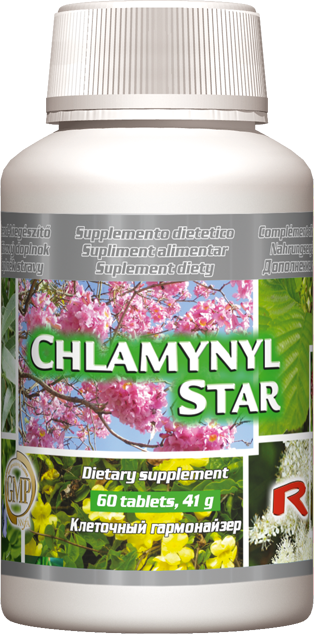 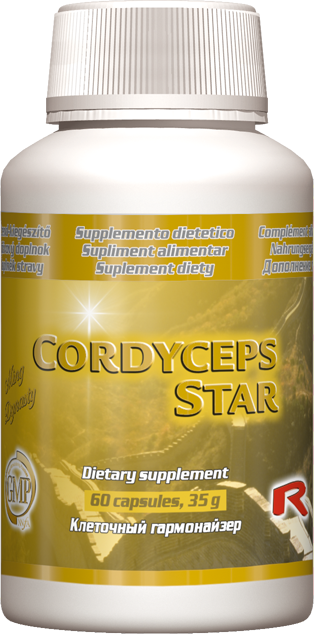 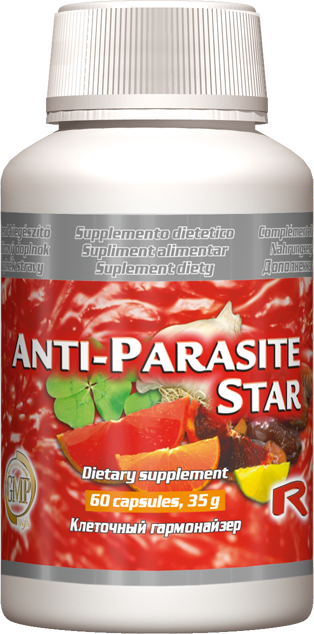 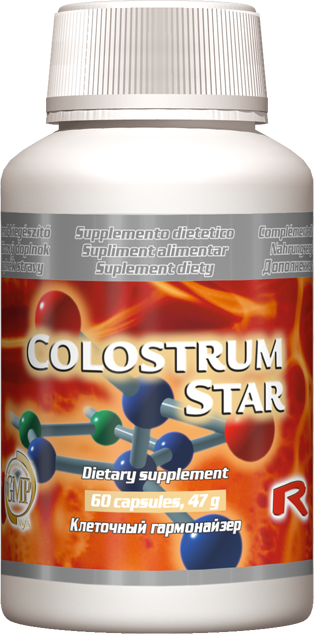 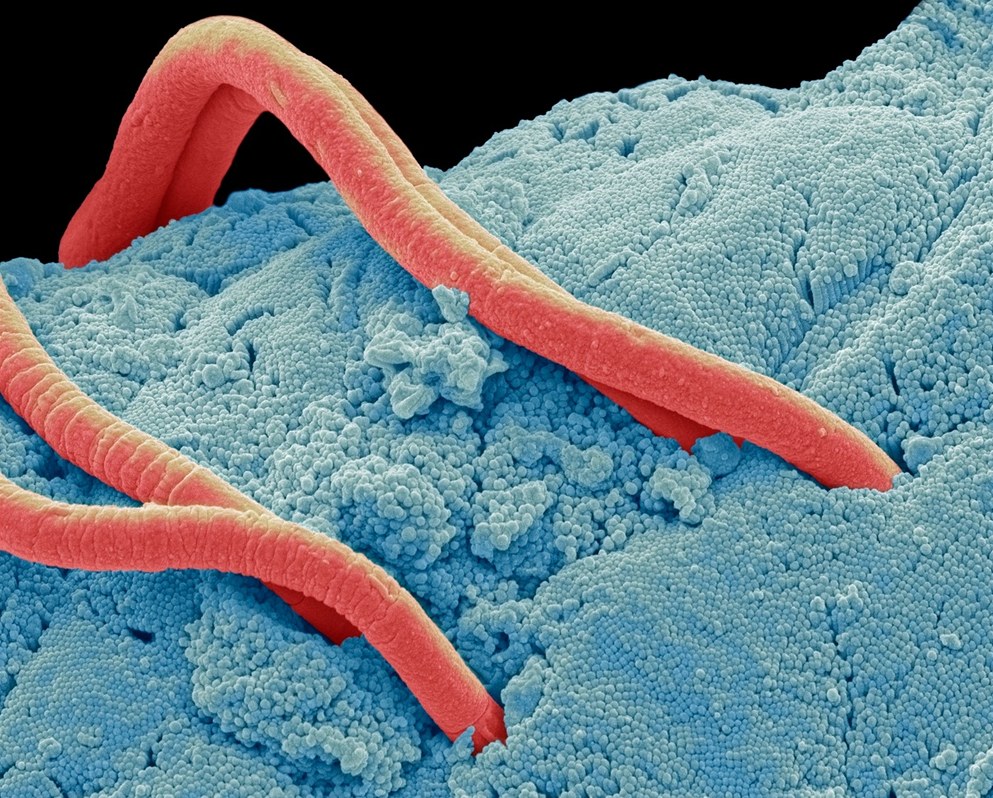 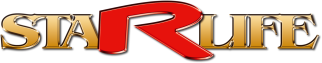 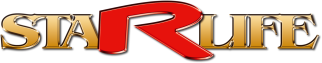 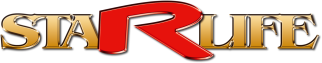 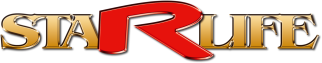 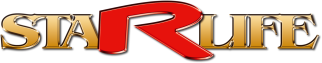 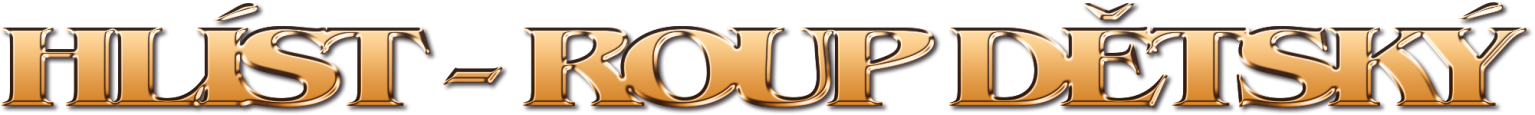 dá se poznat velice snadno
provází ho svědivost konečníku
vyvolává i trávicí potíže
léčba je velice jednoduchá a rychlá
má rád sladké prostředí
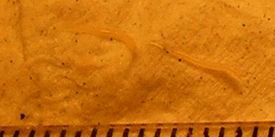 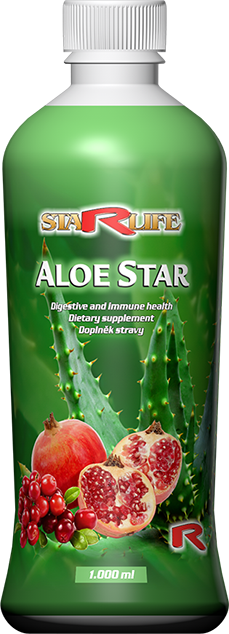 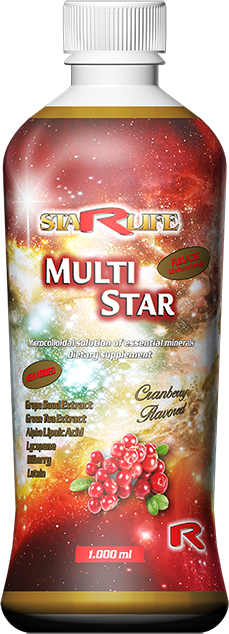 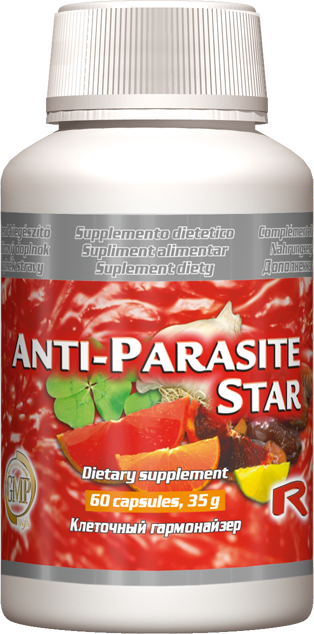 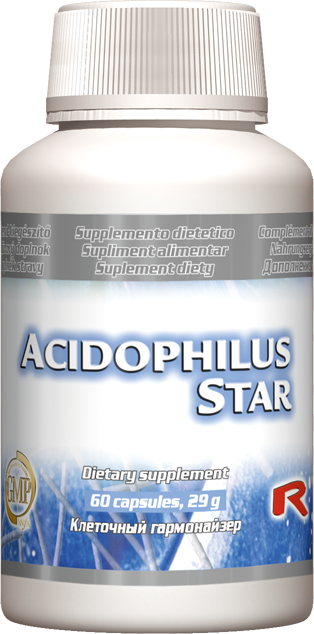 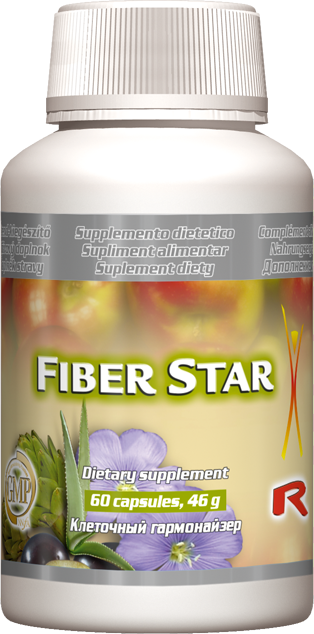 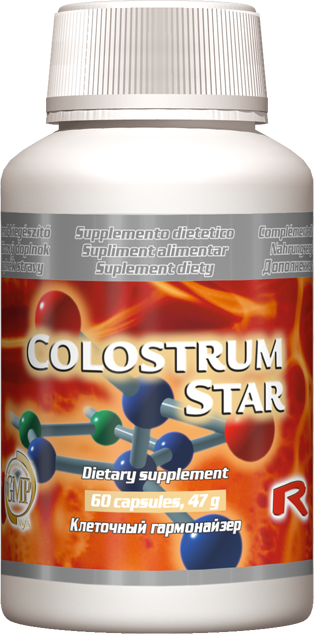 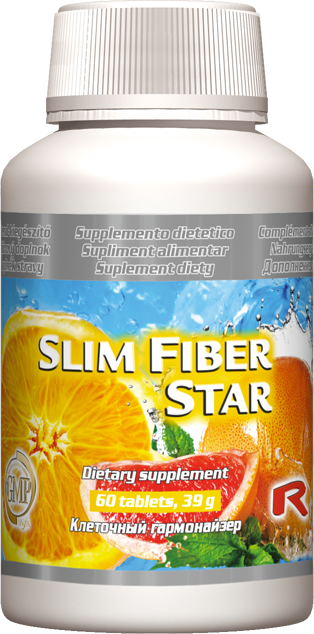 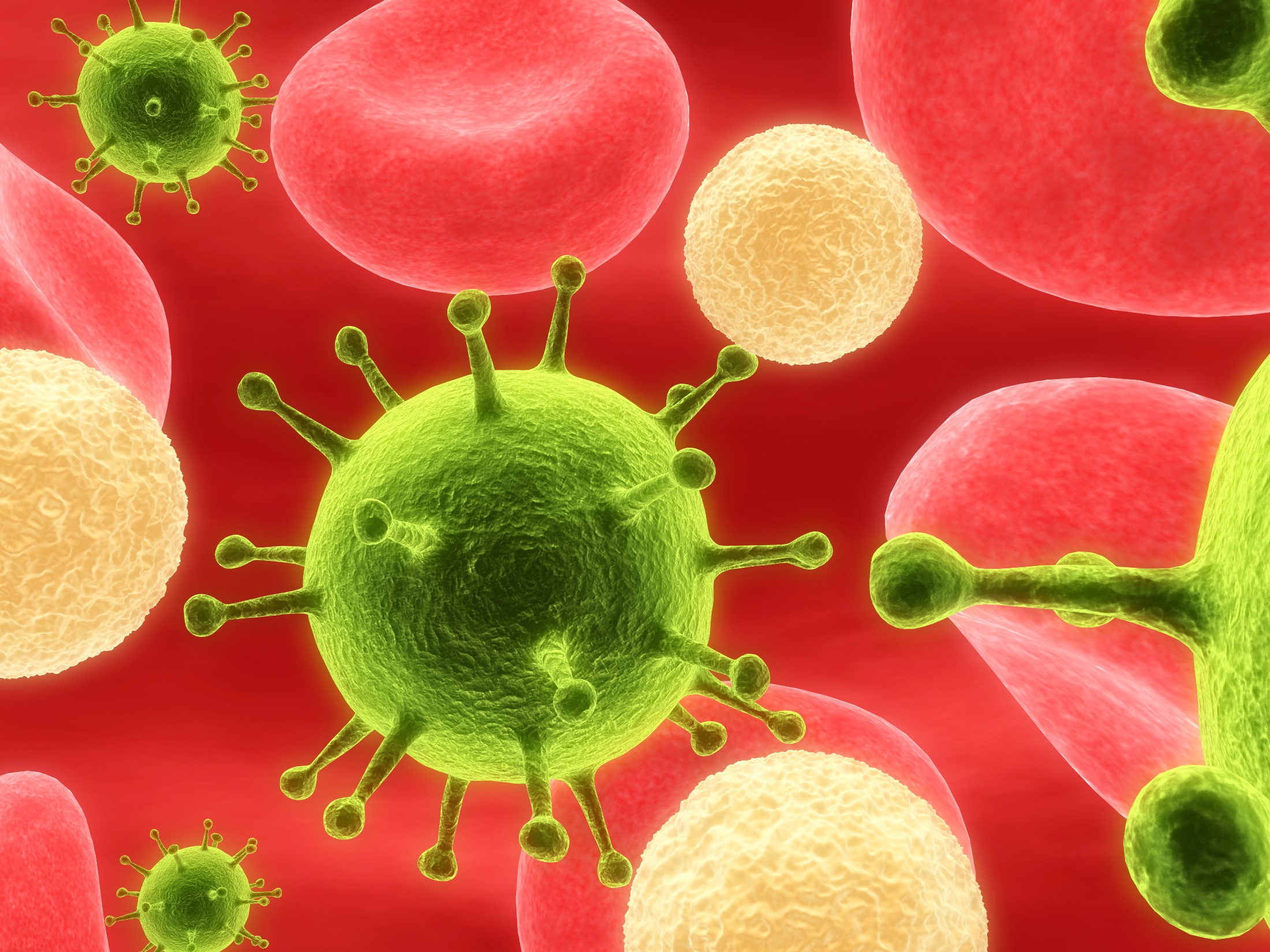 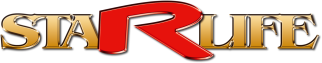 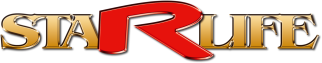 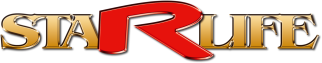 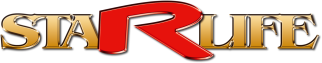 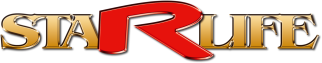 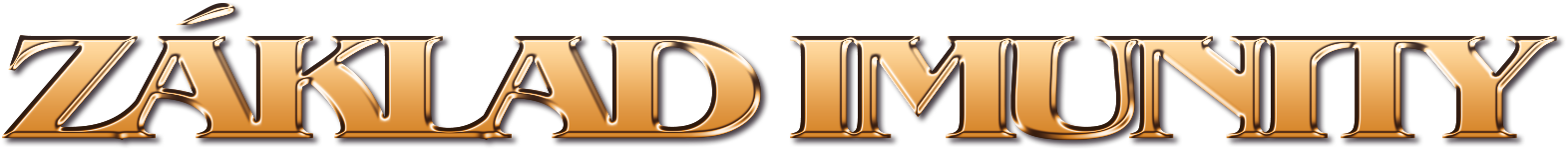 Peyerovy pláty jsou důležitým místem , kde začíná imunitní systém
pokud není ve střevě zdravé prostředí jsou Peyreovy pláty  zanesené a přestávají produkovat důležité imunitní buňky!
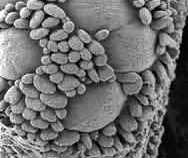 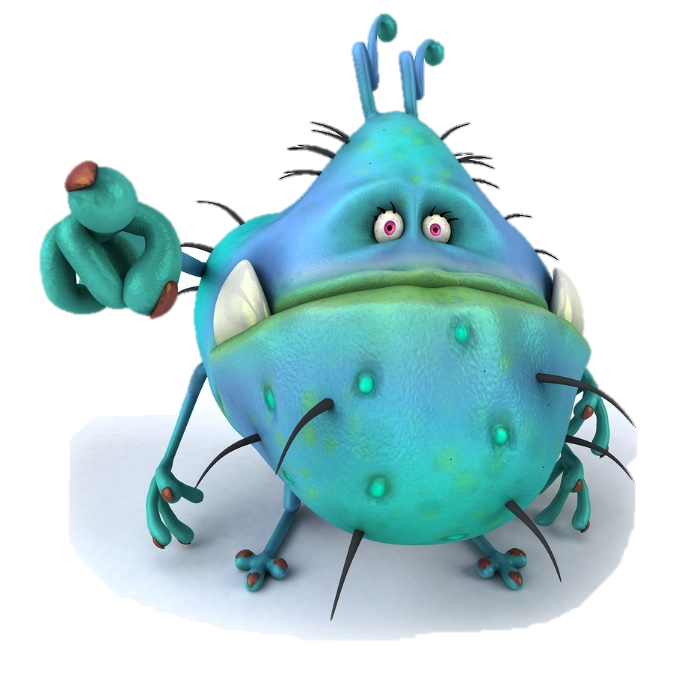 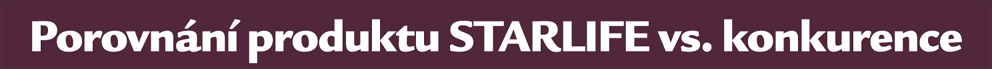 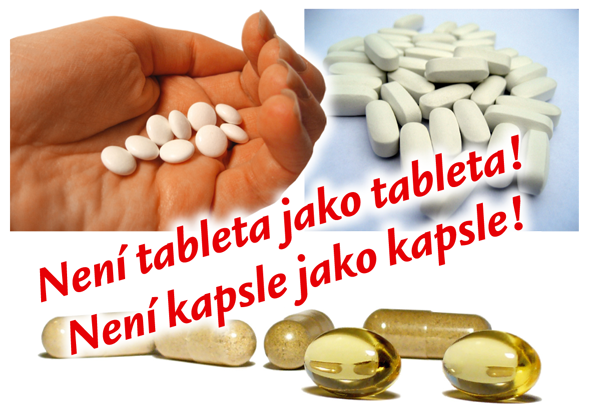 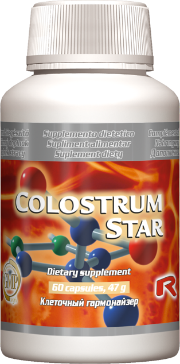 COLOSTRUM
LR
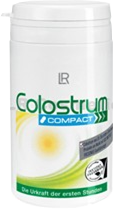 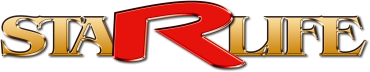 Situace k 1.3. 2015:
1. Ukazatele pro porovnání
2. Cenové srovnání
LR           STARLIFE
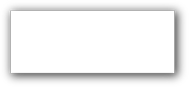 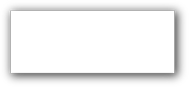 Cena
zákazníka
1.278 Kč
1.372 Kč
Obsah účinné látky mg v 1 kapsli
Akční cena
3 ks balení
400        x        400
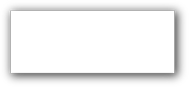 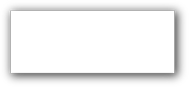 Cena
VIP klienta
1.147 Kč
1.176 Kč
Počet kapslí v balení
60         x          60
Odhad. sleva 
30 % 
po registraci
Cena
Reprezentanta
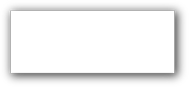 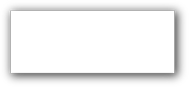 895 Kč
980 Kč
3. Srovnání do molekuly
Cena za 100 mg účinné látky:
480 Kč
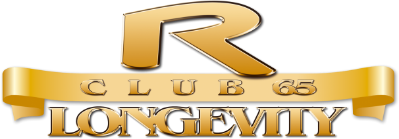 LR               STARLIFE
Kč / 100 mg
3,73         x       2,00
ZÁVĚR: LR MÁ COLOSTRUM o 86 % DRAŽŠÍ NEŽ STARLIFE
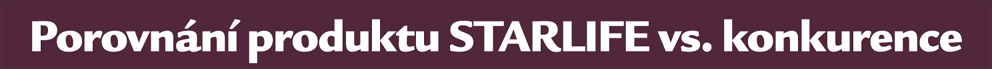 FINCLUB
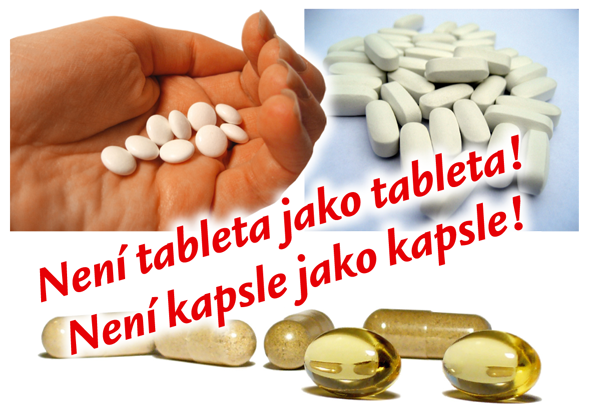 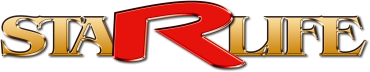 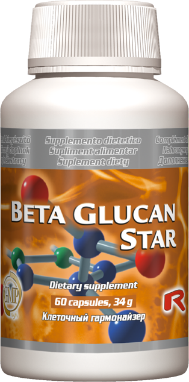 BETA GLUCAN STAR
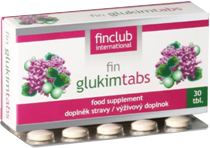 (kapsle)
Situace k 30.5. 2015:
(tableta)
1. Ukazatele pro porovnání
2. Cenové srovnání
FINCLUB             STARLIFE
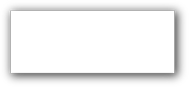 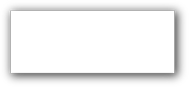 935 Kč
Cena
zákazníka
1.176 Kč
Obsah účinné látky
mg v 1 kapsli/tbl
Cena na webu
125     x       300
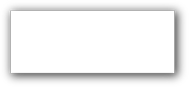 Cena
VIP klienta
1.008 Kč
30      x       60
Počet kapslí/tbl v balení
3. Srovnání do molekuly
Odhad. sleva 
23 % 
po registraci
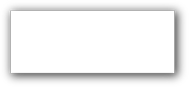 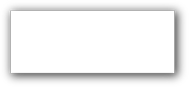 Cena
Reprezentanta
719 Kč
840 Kč
Cena za 100 mg účinné látky:
412 Kč
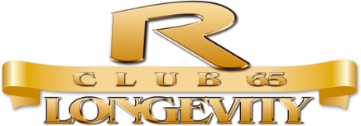 FINCLUB               STARLIFE
Kč / 100 mg
19,17         x          2,29
BETA GLUCAN STAR obsahuje navíc oproti produktu Finclubu účinnou houbu Shiitake (houževnatec jedlý) a to 100 mg v jedné kapsli.
ZÁVĚR: KONKURENCE MÁ CENU ZA 100 mg ÚČINNÉ LÁTKY 8,4x VYŠŠÍ!
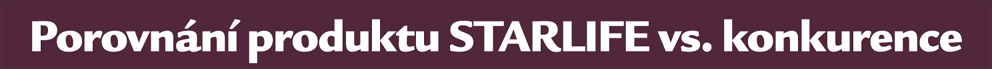 FINCLUB
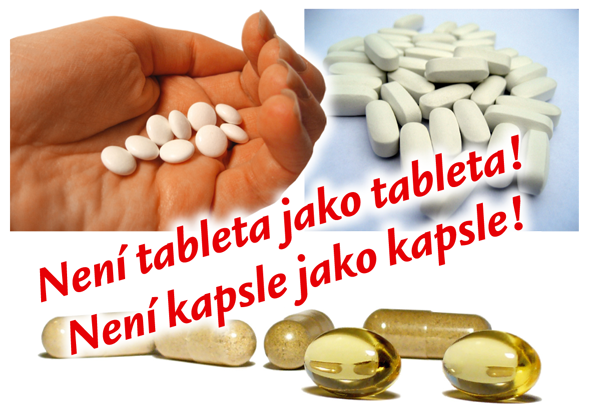 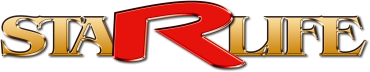 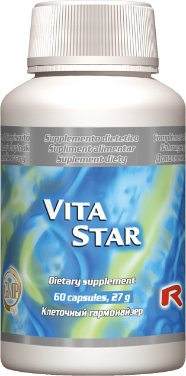 VITA STAR
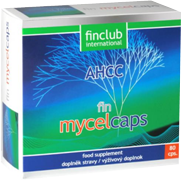 Situace k 30.5. 2015:
2. Cenové srovnání
1. Ukazatele pro porovnání
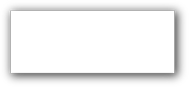 FINCLUB             STARLIFE
2.290 Kč
Cena
zákazníka
1.254 Kč
Obsah účinné látky
mg v 1 kapsli
200,25       x         379
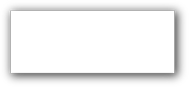 pouze Maitake
Maitake + Shiitake + Reishi
Cena
VIP klienta
1.763 Kč
1.075 Kč
Počet kapslí v balení
70          x           60
Odhad.sleva 
23 % 
po registraci
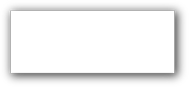 Cena
Reprezentanta
3. Srovnání do molekuly
896 Kč
Cena za 100 mg účinné látky:
439 Kč
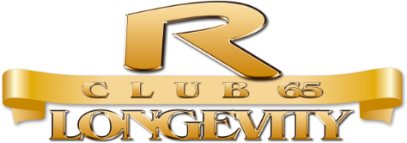 FINCLUB                    STARLIFE
Kč / 100 mg
12,58            x             1,93
VITA STAR obsahuje navíc oproti produktu Finclubu nejen houbu Maitake (mycelium) ale i houby Shiitake (houževnatec jedlý) a Reishi (Ganoderma, lesklokorka lesklá) - používané již stovky let pro podporu všech buněčných funkcí.
ZÁVĚR: KONKURENCE MÁ CENU ZA 100 mg ÚČINNÉ LÁTKY VÍCE NEŽ 6,5X VYŠŠÍ!
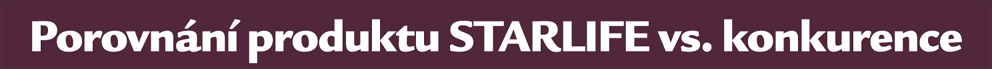 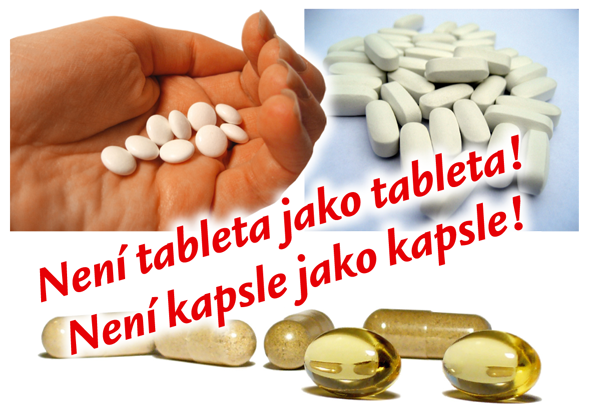 TIENS/TIANSHI
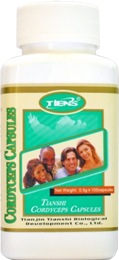 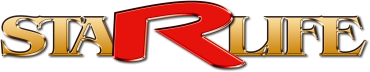 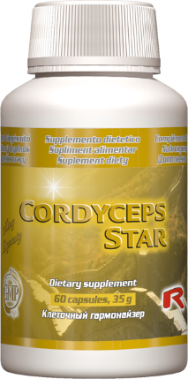 CORDYCEPS
Situace k 1.3. 2015:
1. Ukazatele pro porovnání
2. Cenové srovnání
TIANSHI             STARLIFE
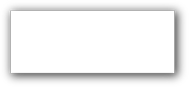 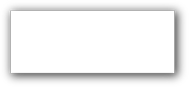 1.549 Kč
Cena
zákazníka
1.019 Kč
Obsah účinné látky
500          x       1.440 mg
Počet kapslí v balení
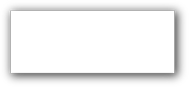 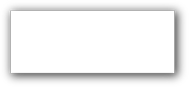 Sleva 25 % 
po registraci
100          x           60
Cena
VIP klienta
1.162 Kč
874 Kč
3. Srovnání do molekuly
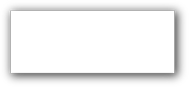 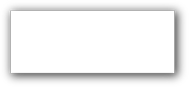 Cena
Reprezentanta
790 Kč
Max. dosažené 
slevy (49 %)
728 Kč
Cena za 100 mg účinné látky:
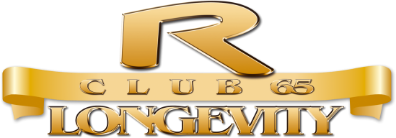 357 Kč
TIANSHI               STARLIFE
Kč / 100 mg
1,58          x         0,41
A NAVÍC: CORDYCEPS STAR obsahuje i další významné účinné složky -  Ganodermu (houba Reishi), Pseudostelárii a Gymnostemu - tj. stimulující látky s antioxidačními účinky.
!!! KONKURENCE MÁ CENU ZA 100 mg ÚČINNÉ LÁTKY TÉMĚŘ 1,9x VYŠŠÍ
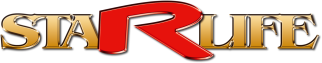 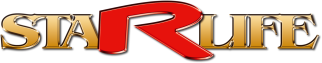 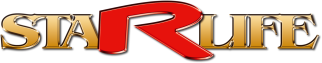 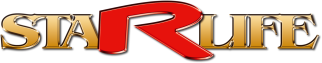 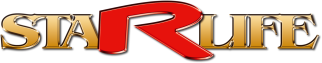 Bez 
škodlivých ingrediencí,
bez alkoholu
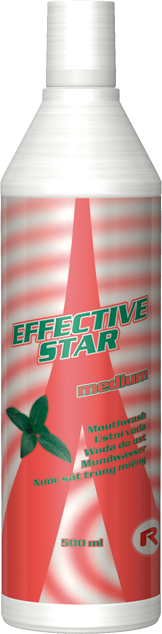 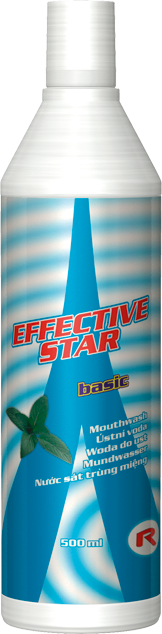 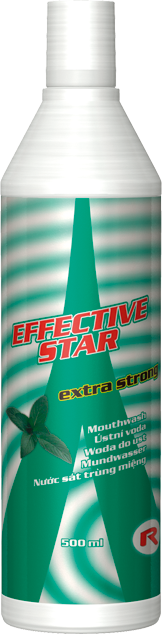 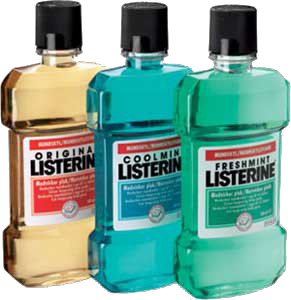 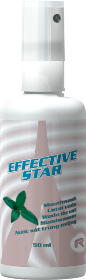 Obsahuje
SLS
130 Kč/500 ml 
Použití:
- pouze ústní voda
- nevhodné pro děti
- po vypláchnutí vyplivněte!!!!!
Cena 2 balení je 260 Kč 

            => 4,33 Kč/den
250 Kč/500 ml -> LK65 = 125 Kč
Použití:
- ústní voda
- záněty očí, uší, krku
- kožní ekzém, lupenka, akné, plísně
- dezinfekce poranění
- praxe = „kudy teče, tudy léčí“ 

            => 4,17 Kč/den
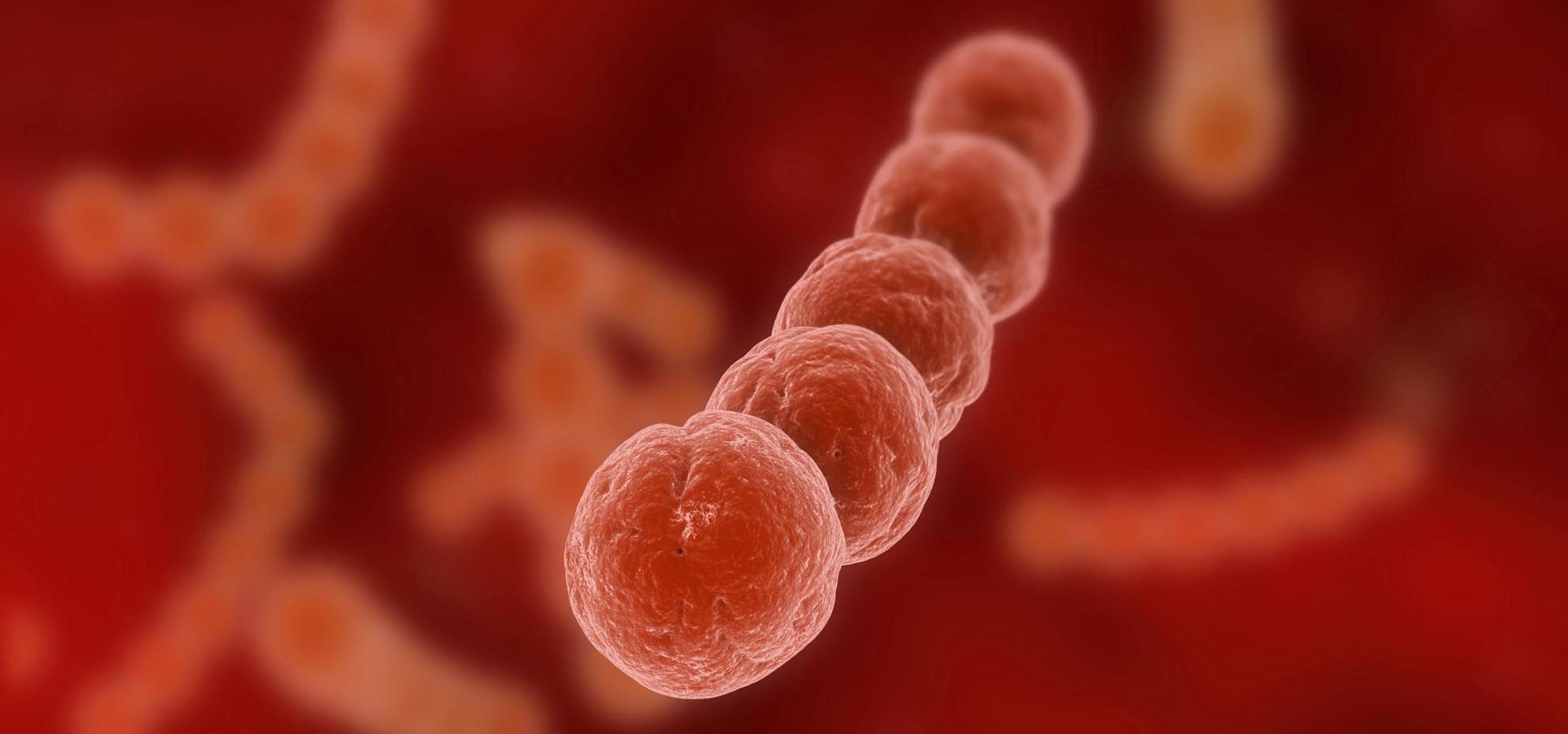 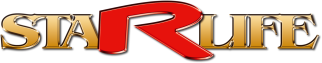 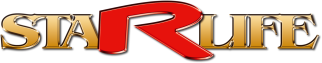 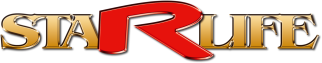 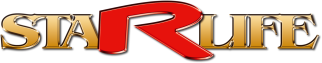 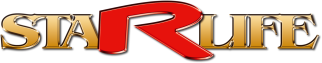 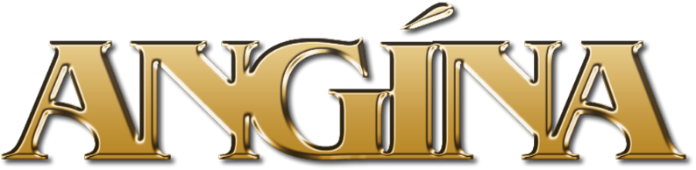 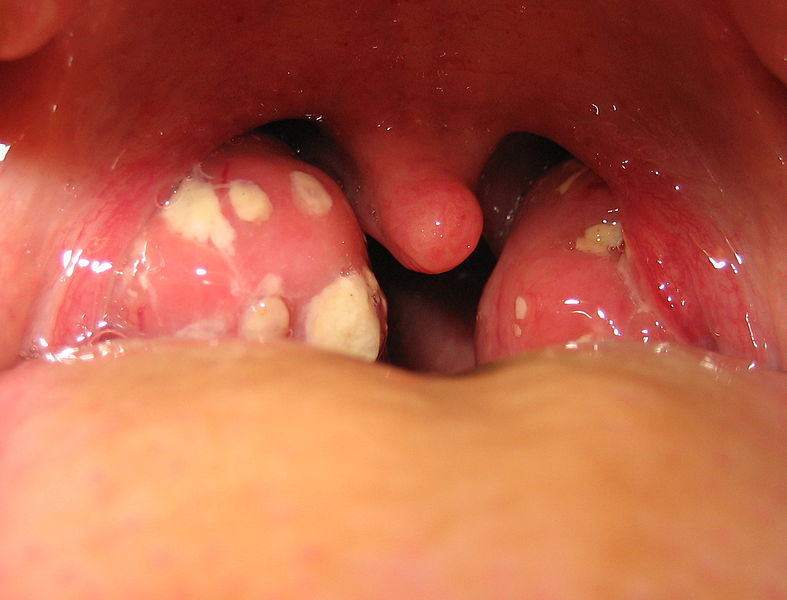 jedná se o onemocnění bakteriální, virové a výjimečně mykotického původu
inkubační doba je 2-3 dny
důležité nepodcenit  a doléčit!
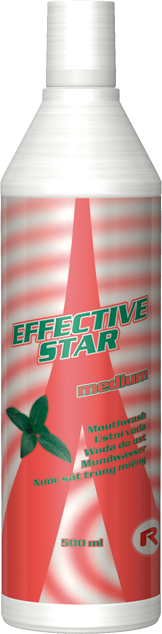 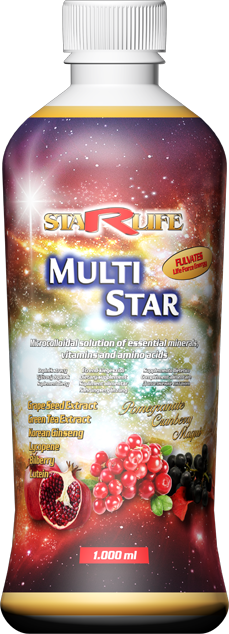 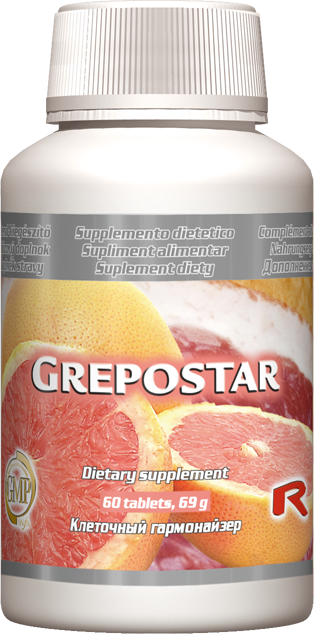 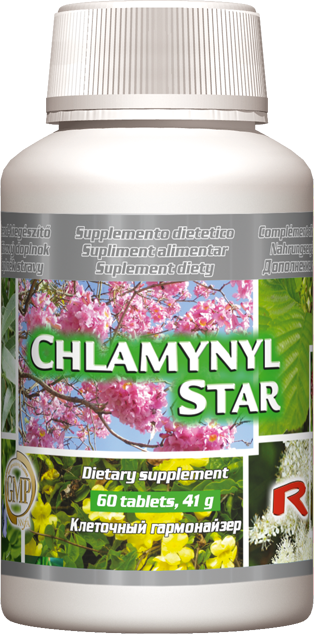 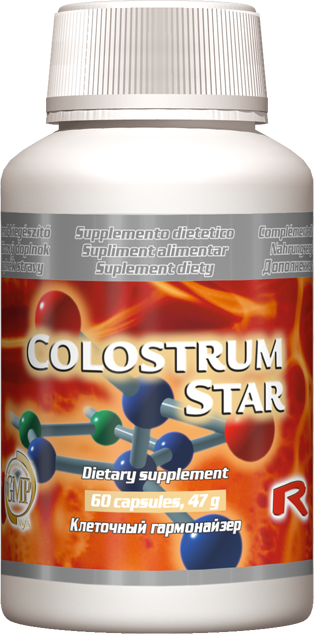 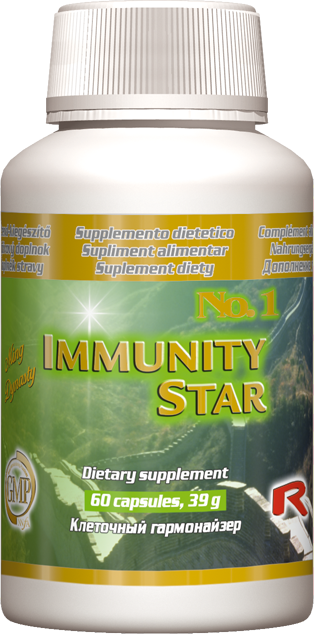 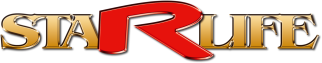 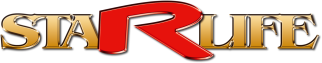 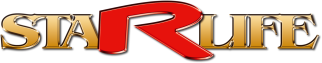 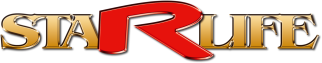 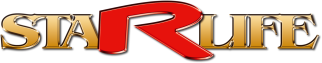 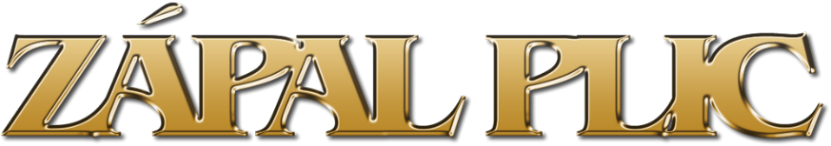 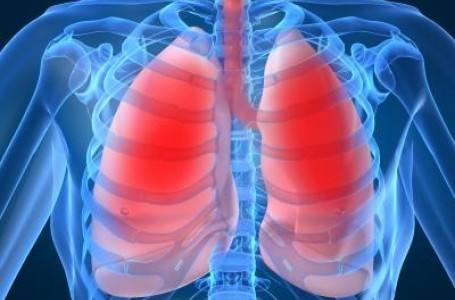 zánětlivé onemocnění plic
bakteriální, virová, mykotická nebo plísňová onemocnění
šíří se kapénkovou infekcí
důležité nepodcenit a doléčit!
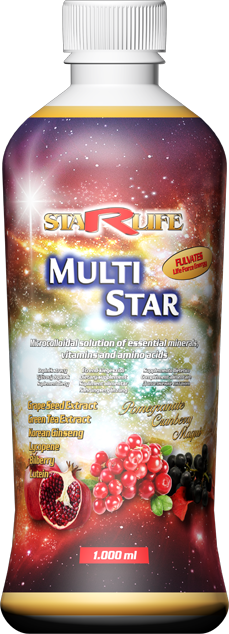 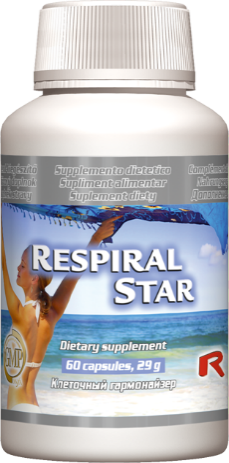 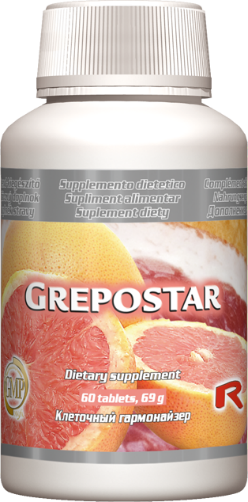 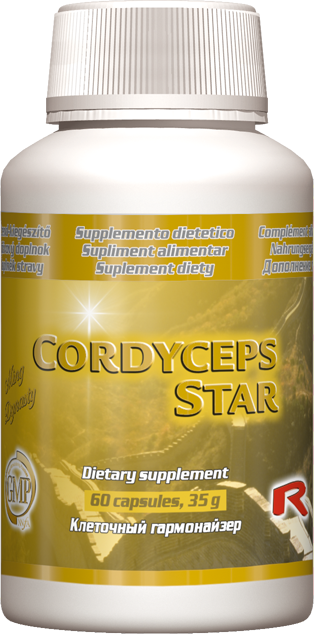 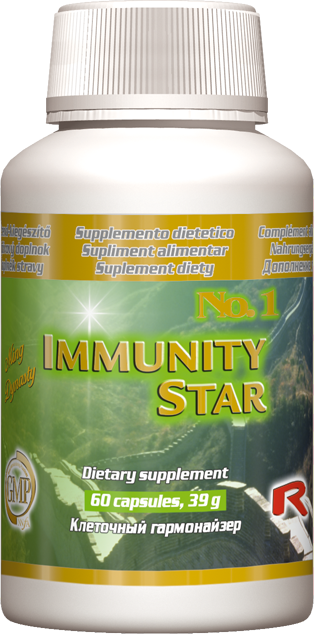 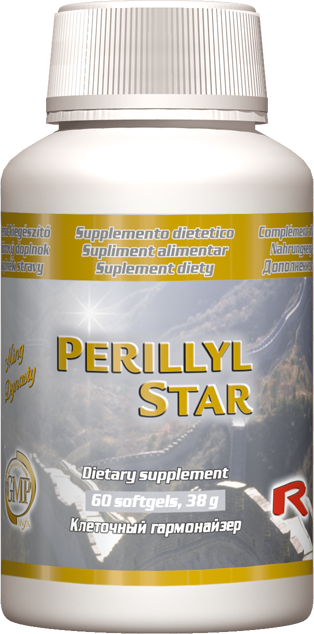 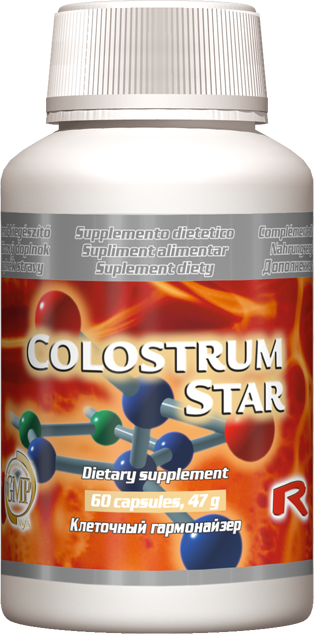 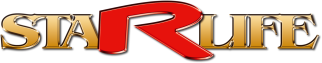 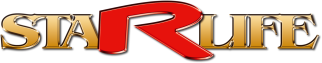 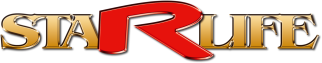 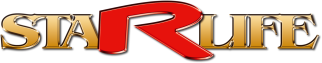 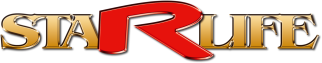 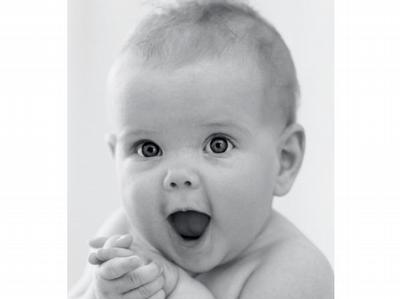 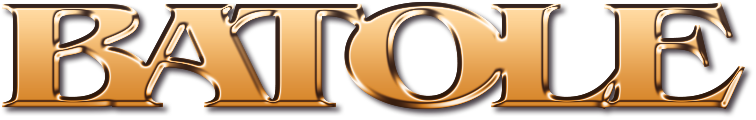 Už na začátku života je třeba podporovat organizmus dítěte, protože ani maminky nemají vždy dostatečnou obranyschopnost.
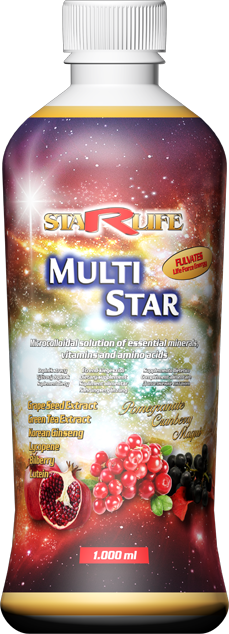 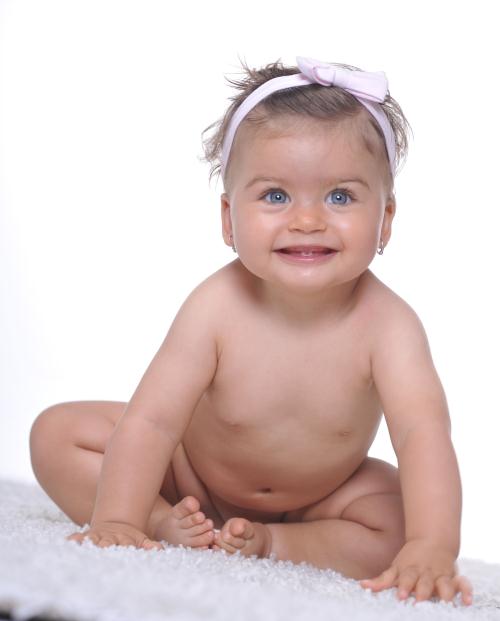 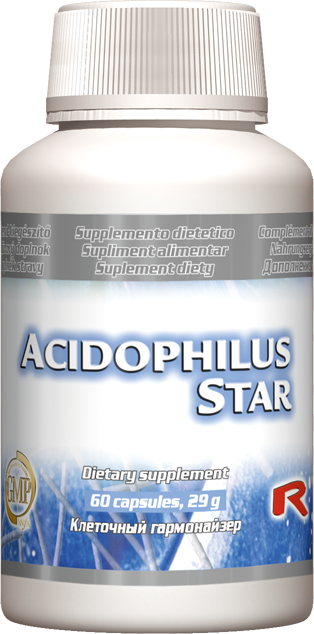 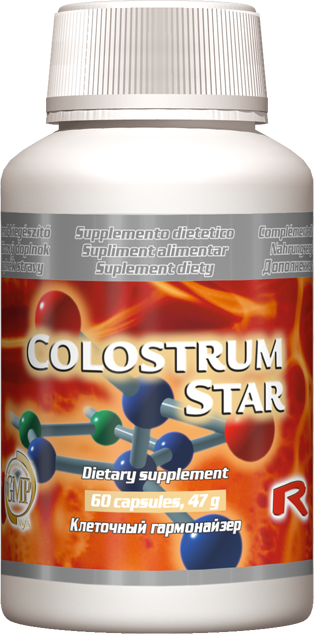 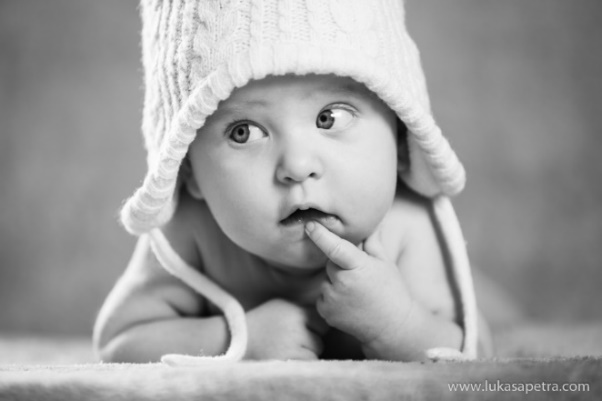 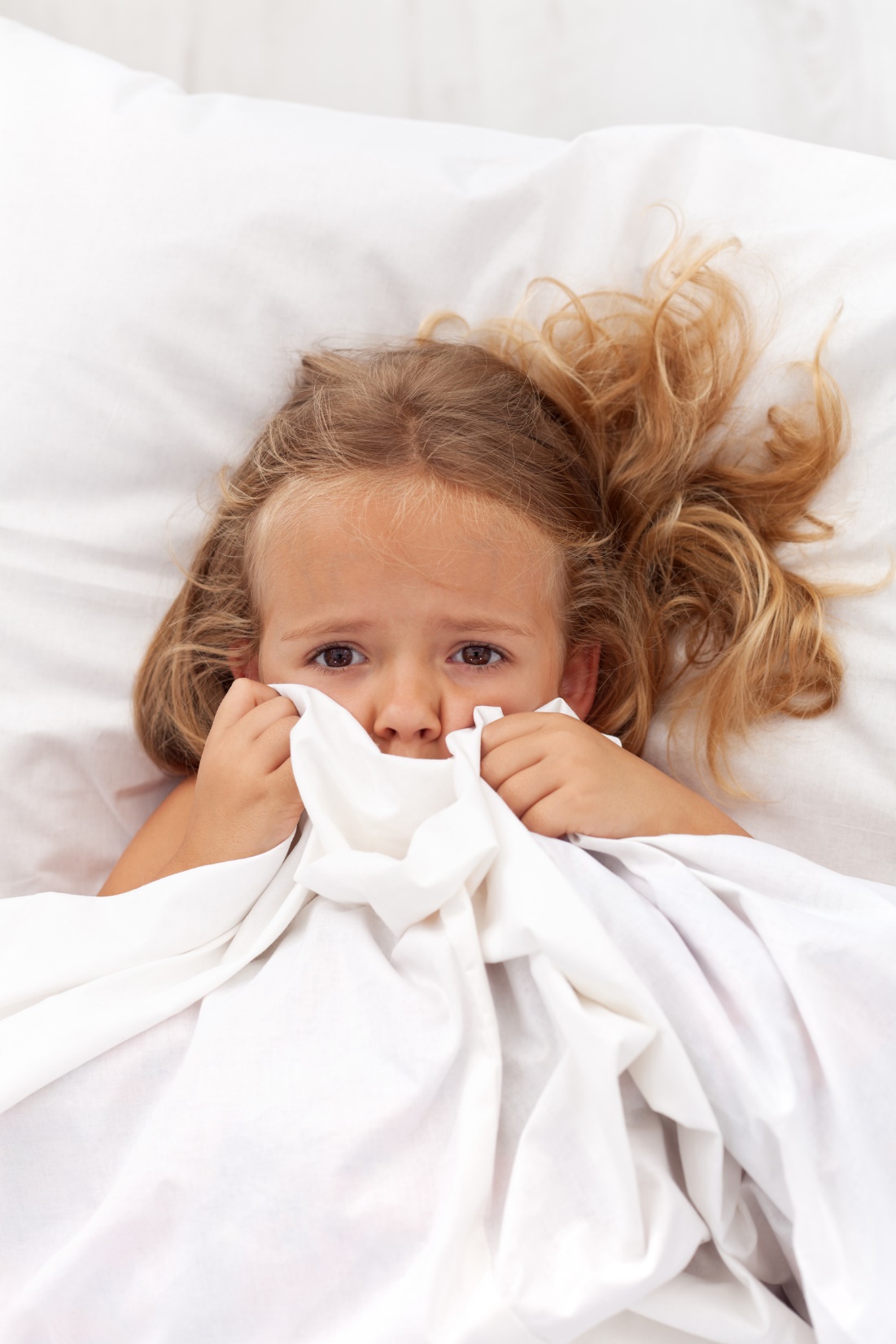 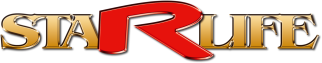 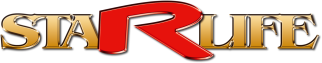 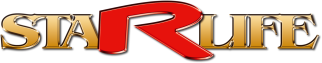 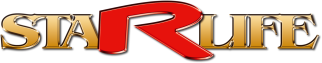 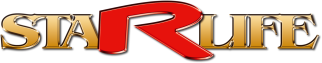 Díky problematice s léčbou nemocí pomocí antibiotik je stále více případů alergických potíží 
u kterých nezabírají 
 žádné léky.
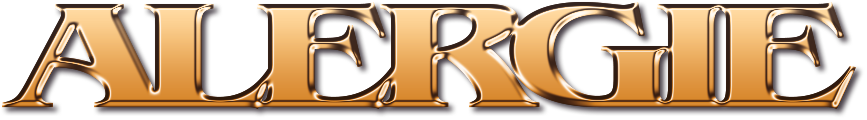 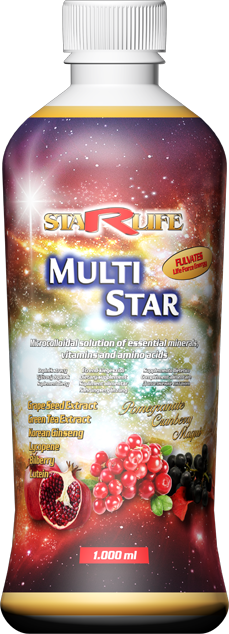 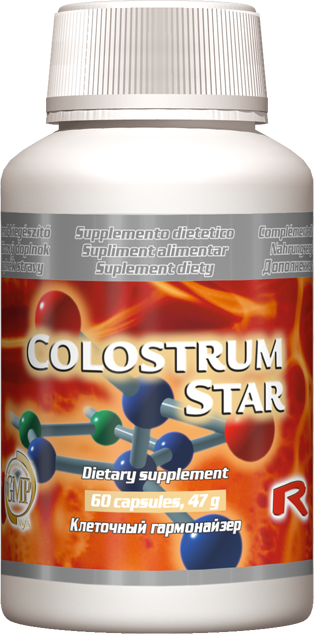 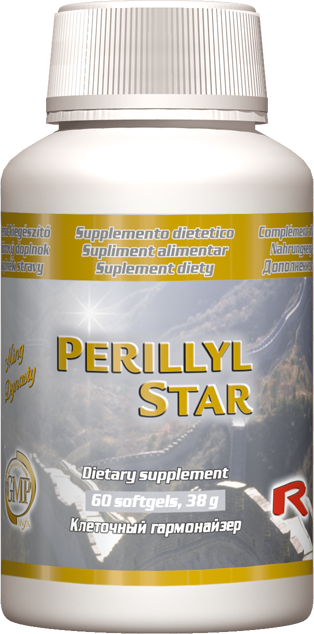 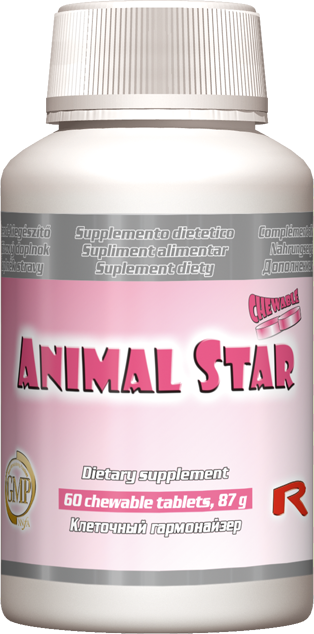 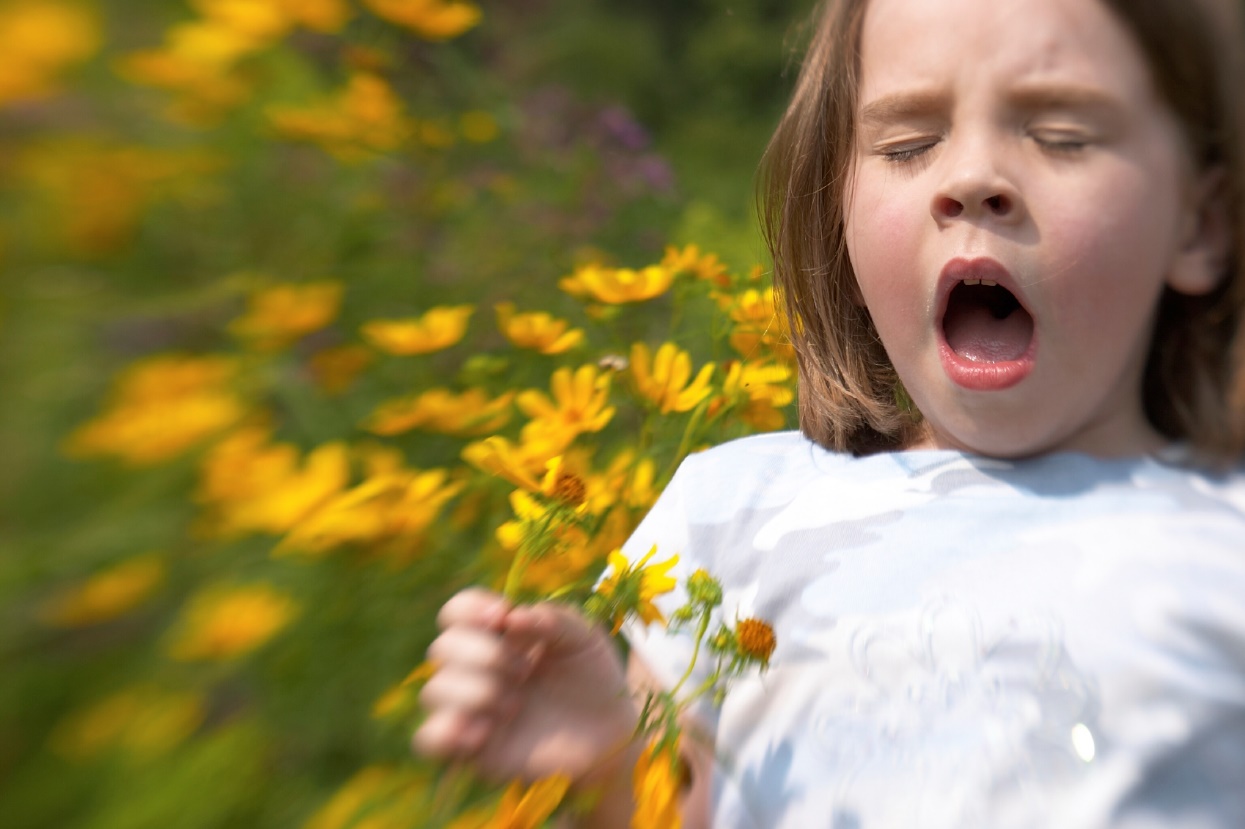 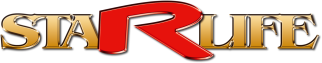 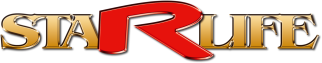 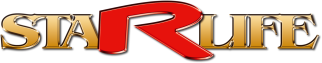 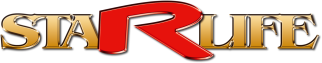 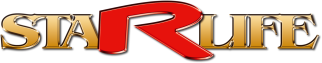 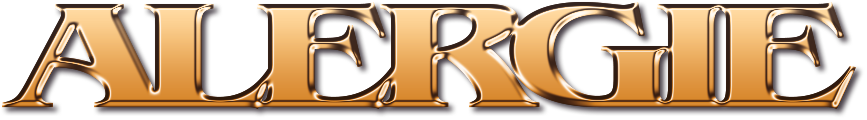 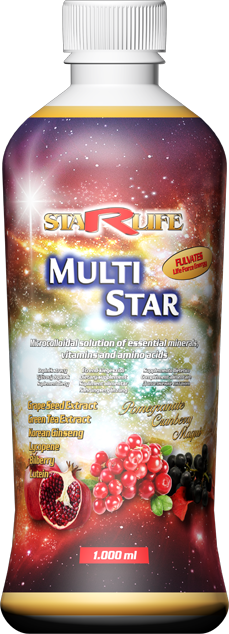 Poslední dobou se stále více vyskytují a lékařsky jsou těžko léčitelné 
=> byliny jsou nejlepší volbou. 
Je třeba mít hodně trpělivosti.
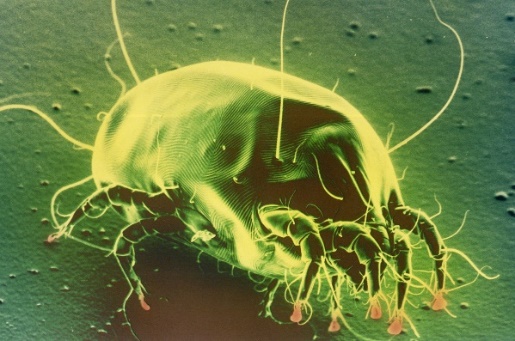 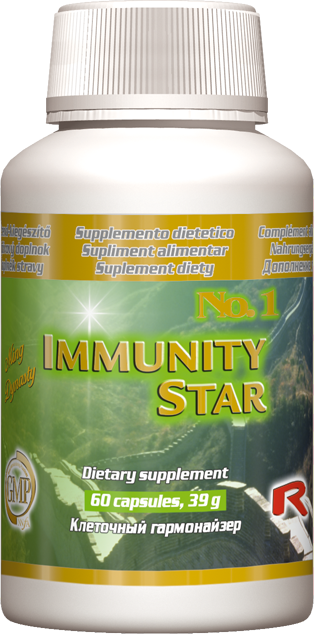 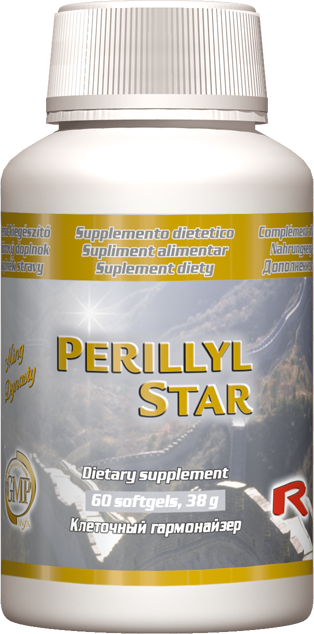 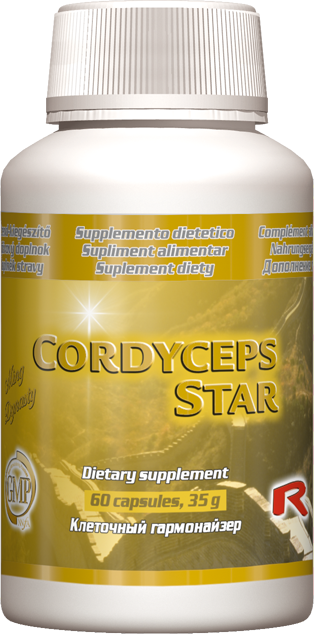 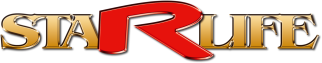 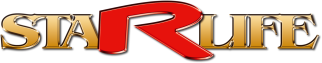 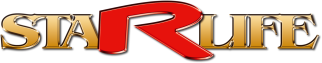 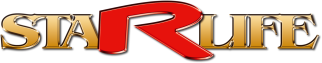 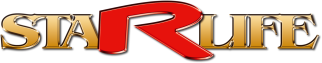 V porovnání na DDD je náš produkt silnější a levnější
100 tbl. = 270 Kč 
dávkování  1 - 0 - 1 
-> 1 balení = cca 2 měsíce 
-> 1 tableta = 2,70 Kč
60 tbl. = 550 Kč
dávkování  1 - 0 - 0 
-> 1 balení = cca 2 měsíce 
-> 1 tableta = 9,16 Kč
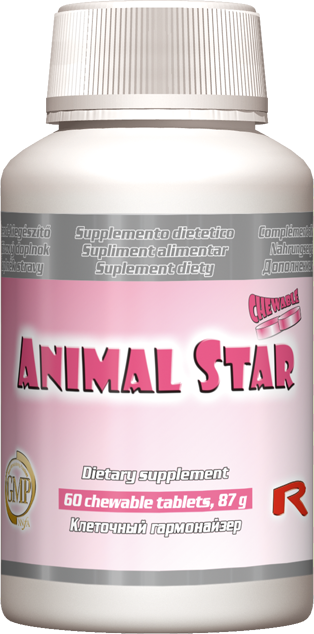 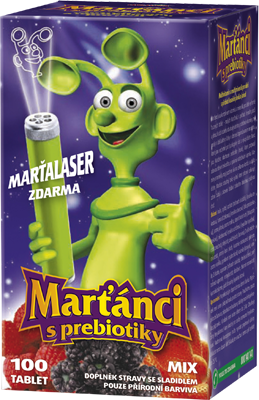 302 Kč
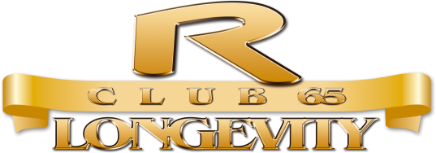 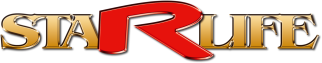 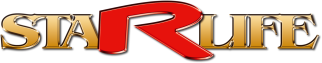 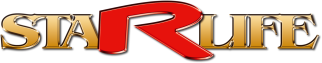 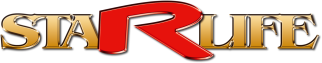 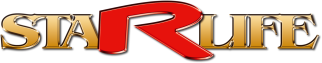 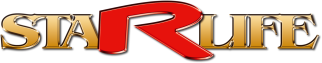 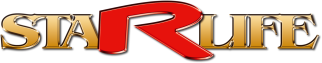 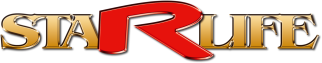 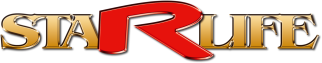 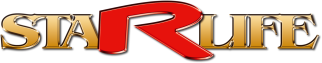 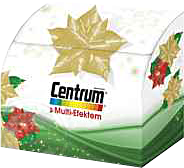 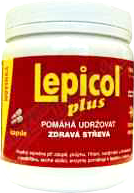 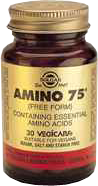 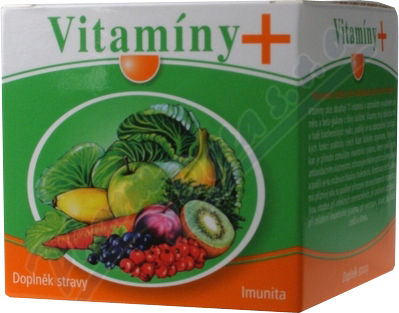 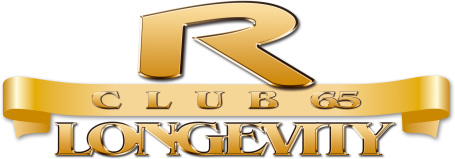 1.029 Kč
100 tbl. / 429 Kč
1 tbl. 2x denně
4,29 Kč/1 tbl.
Tabletová forma
180 tbl. / 345 Kč
8 tbl. 2x denně
1,29 Kč/1 tbl.
3 balení/měsíc
100 tbl. / 409 Kč
1 tbl. 2x denně
4,09 Kč/1 tbl.
Tabletová forma
30 tbl. / 379 Kč
1 tbl. 2x denně
12,60 Kč/1 tbl.
Tabletová forma
92% vstřebatelnost
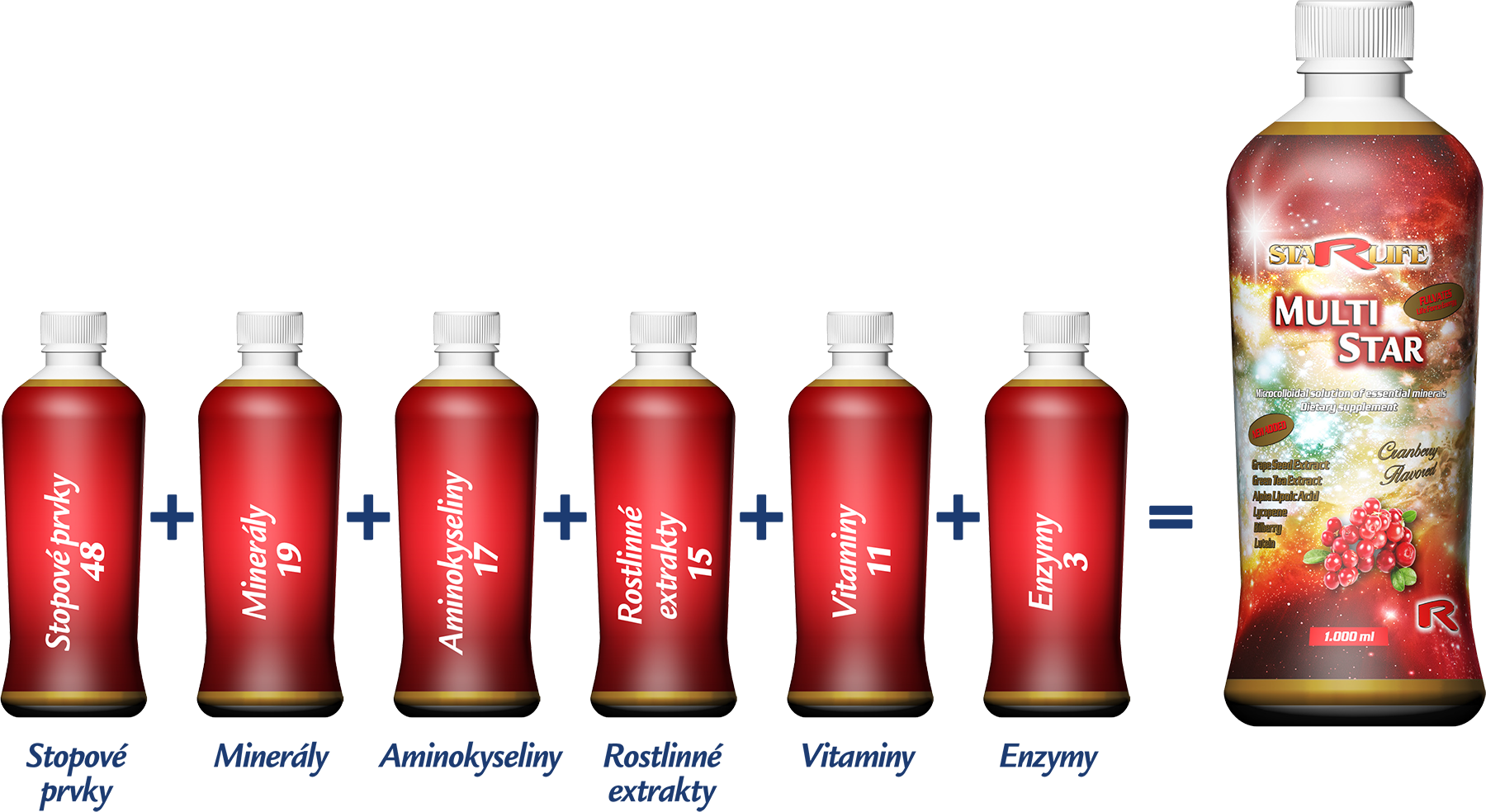 Cena všech produktu na tři měsíce je 3.945 Kč.
1.000 ml / 2.100 Kč
1-0-1 kávová lžička
1 balení / 3 měsíce
Cena jedné kávové lžičky je 11,40 Kč.
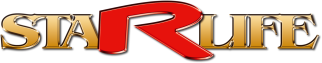 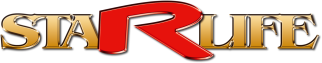 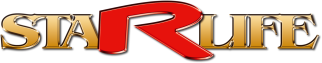 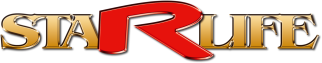 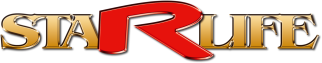 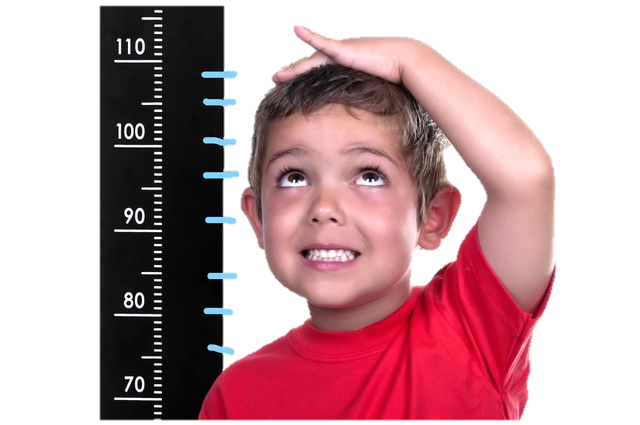 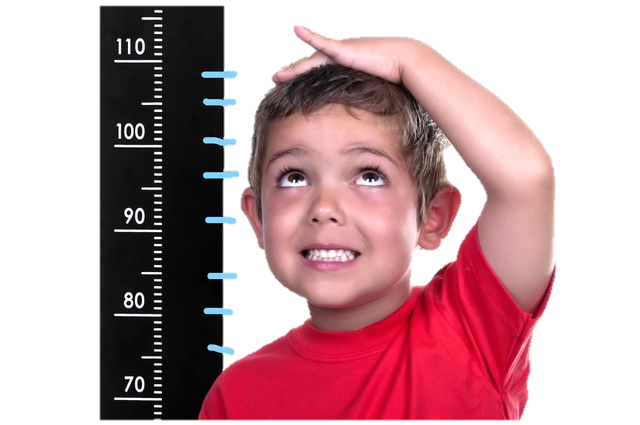 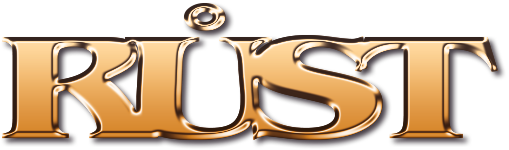 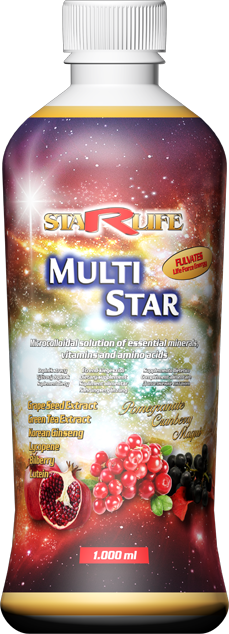 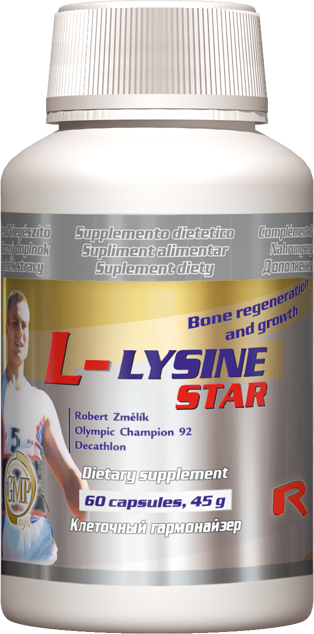 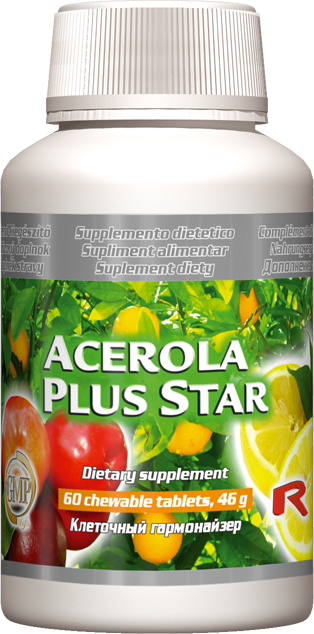 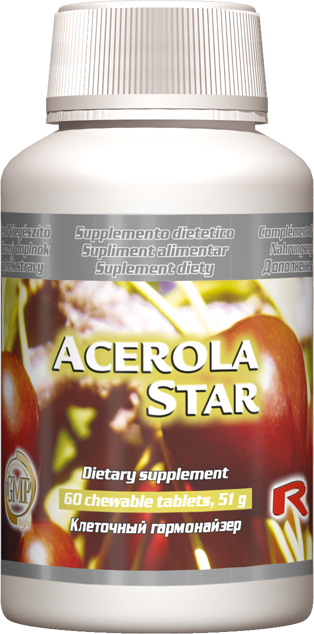 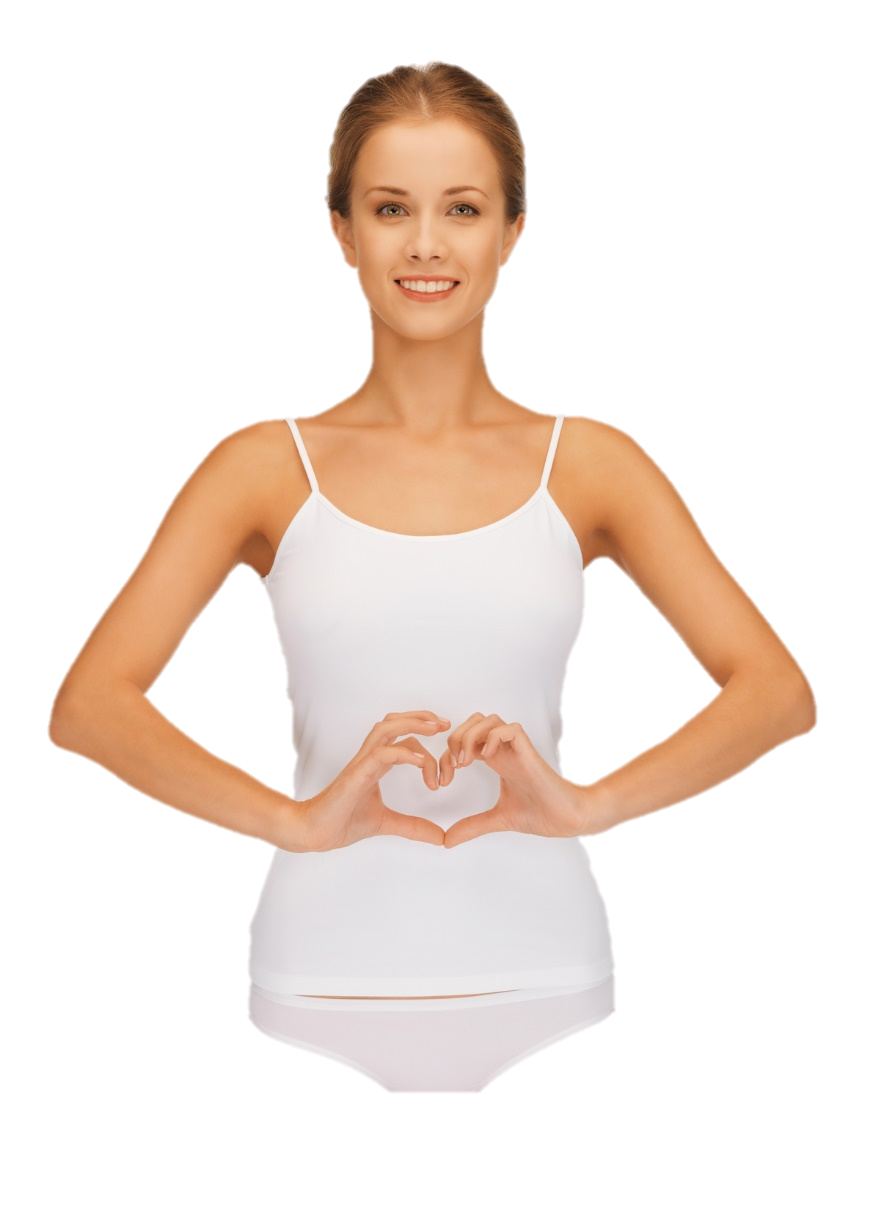 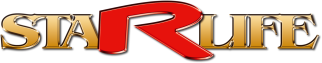 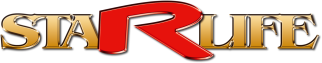 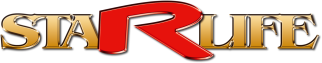 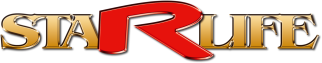 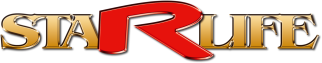 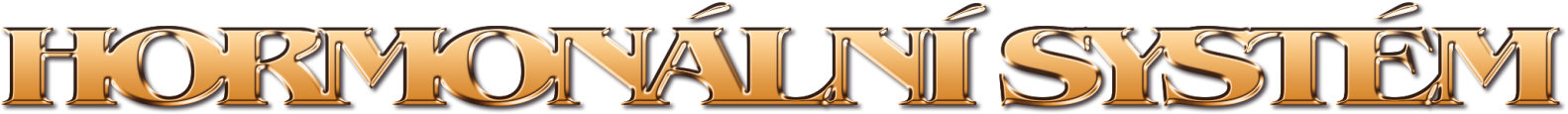 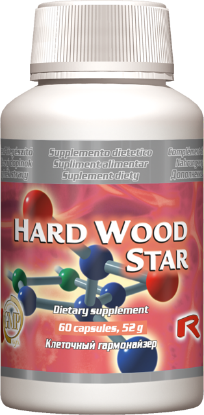 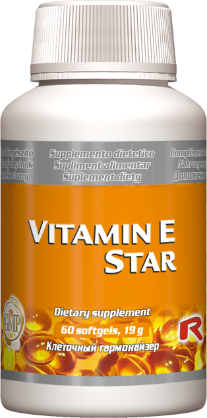 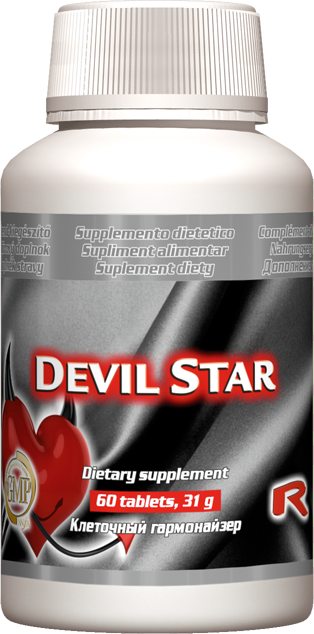 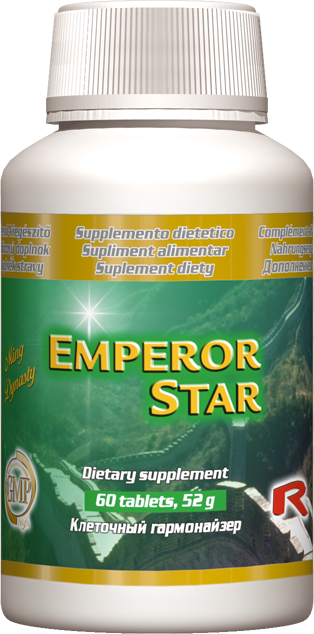 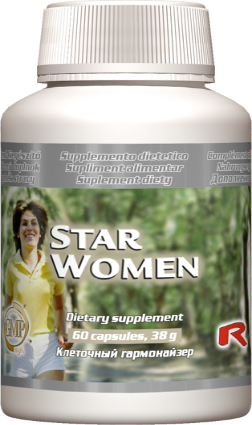 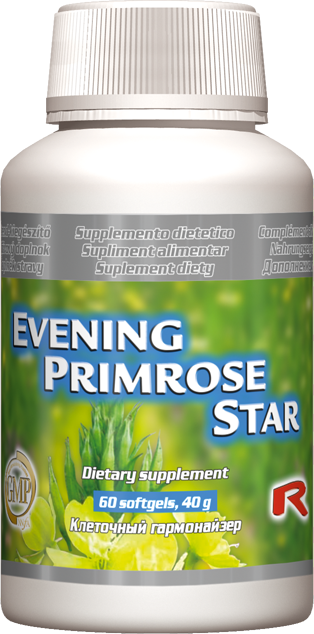 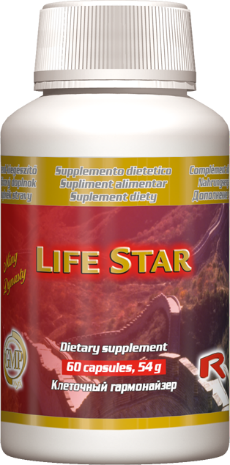 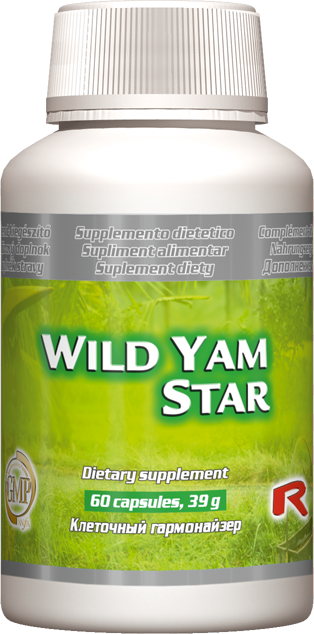 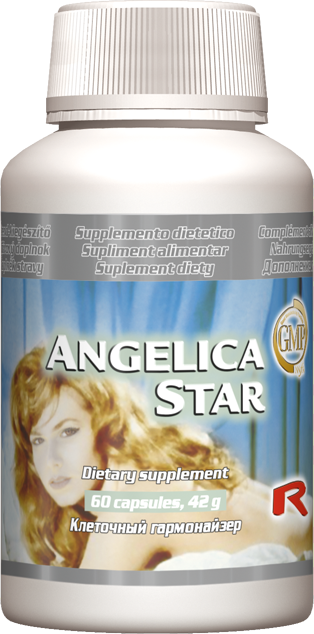 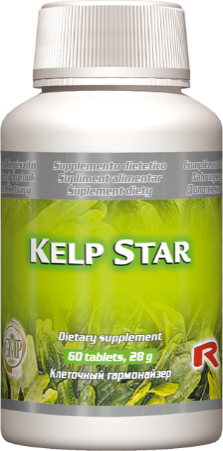 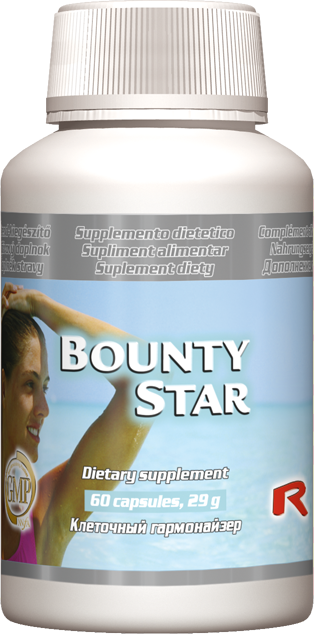 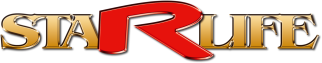 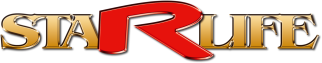 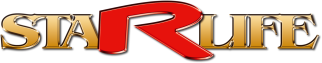 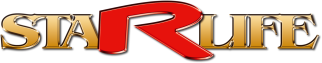 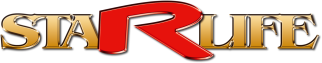 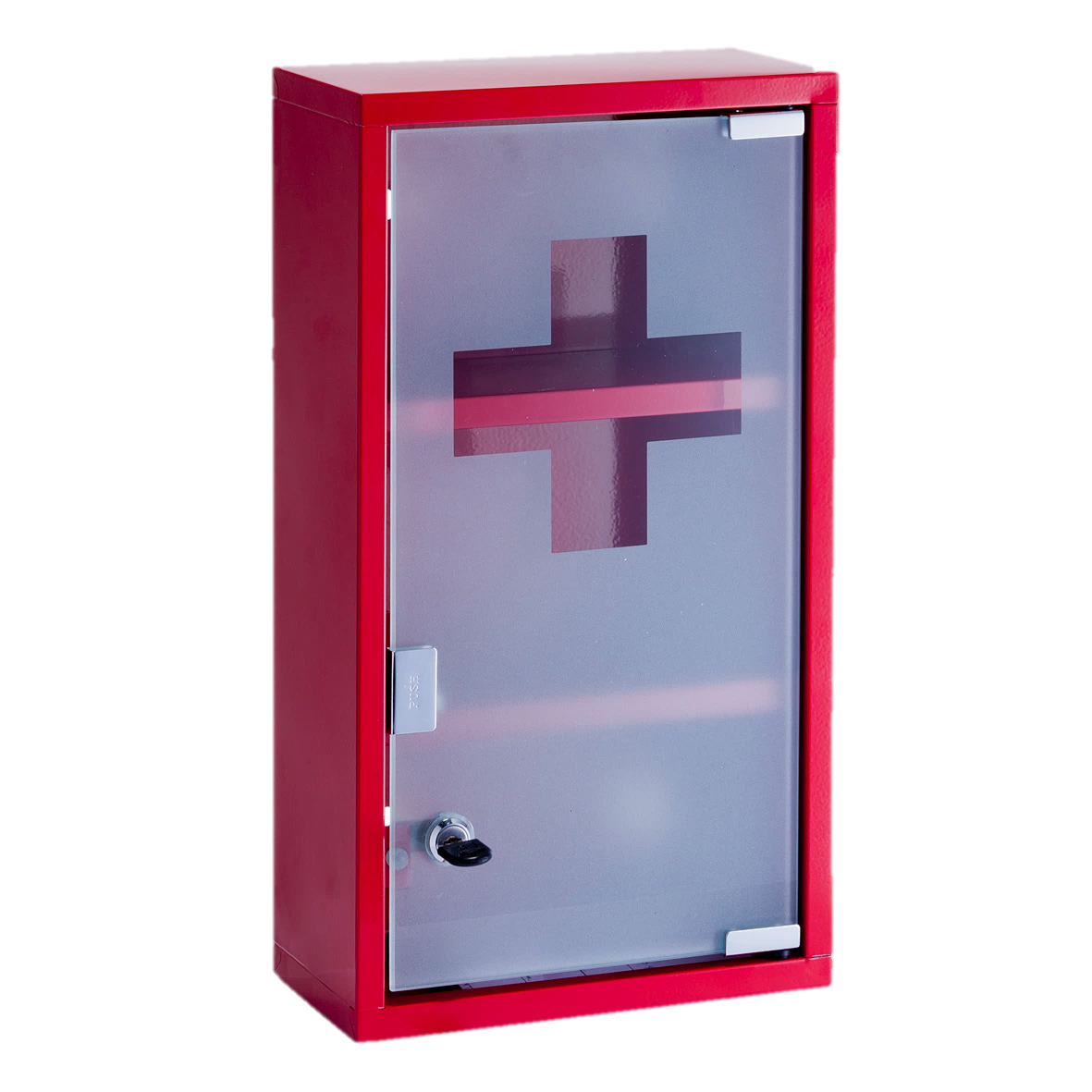 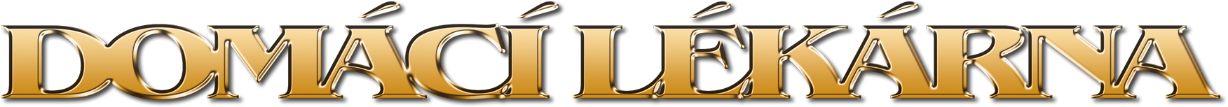 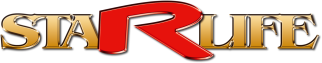 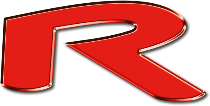 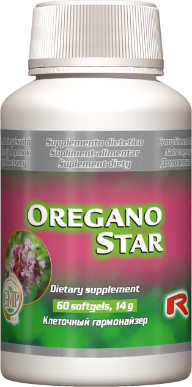 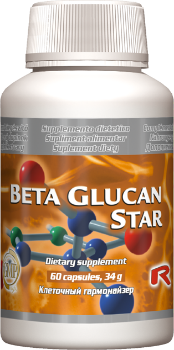 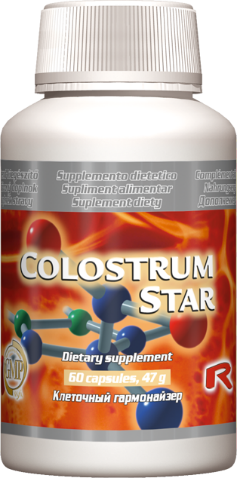 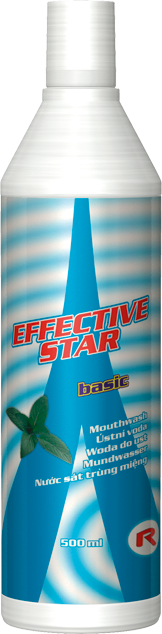 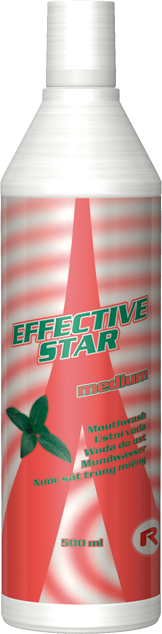 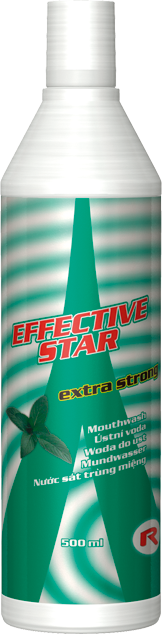 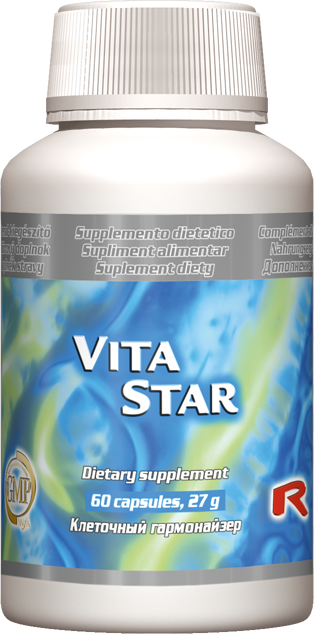 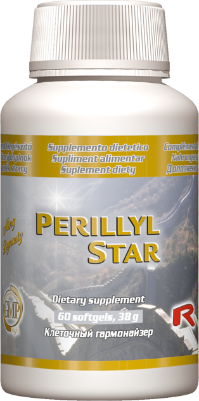 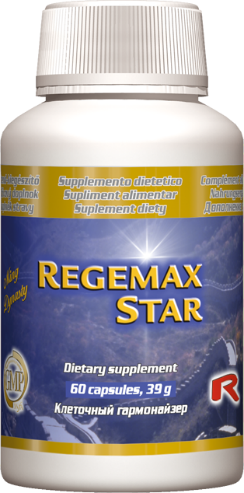 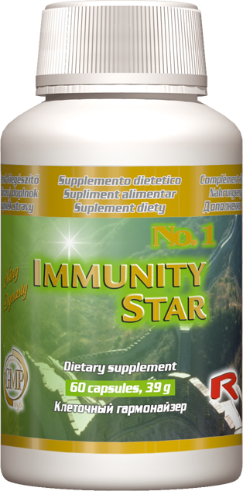 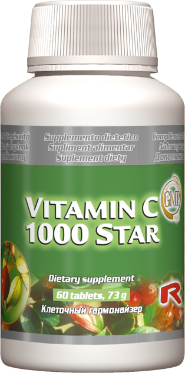 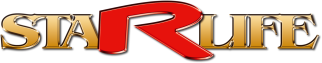 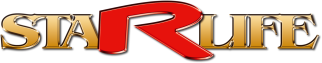 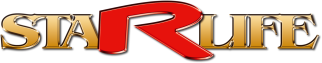 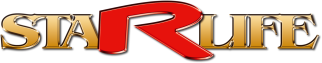 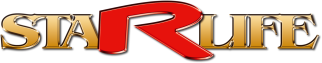 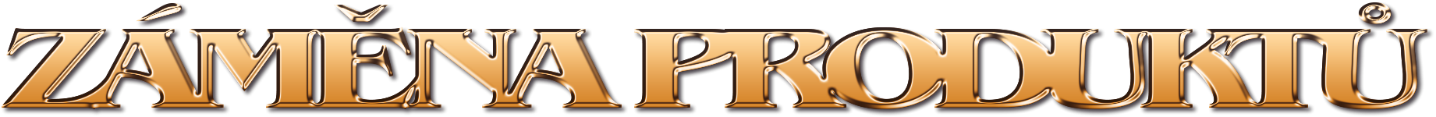 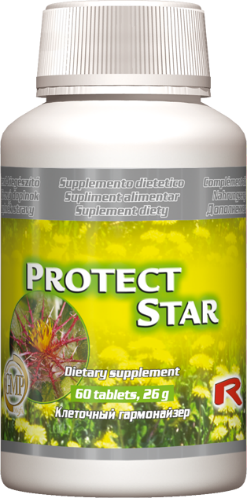 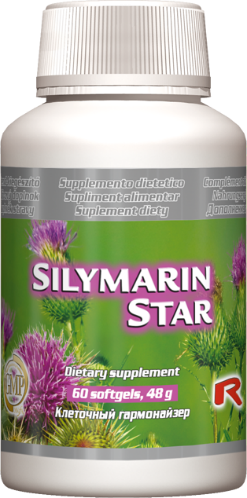 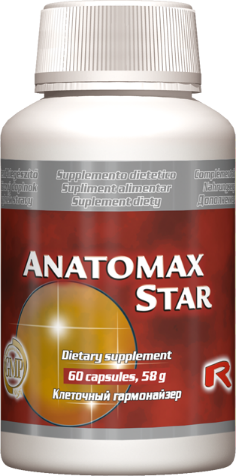 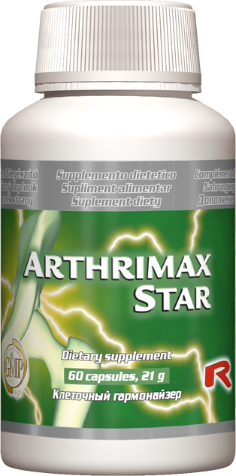 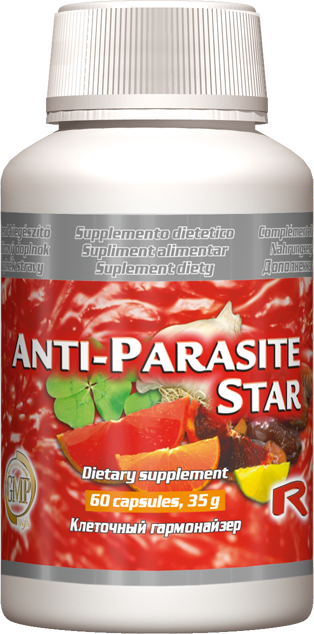 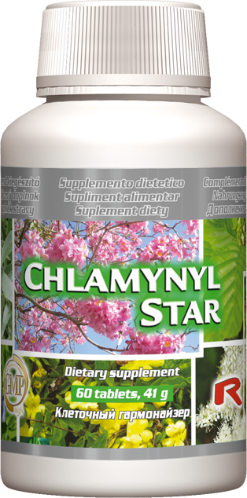 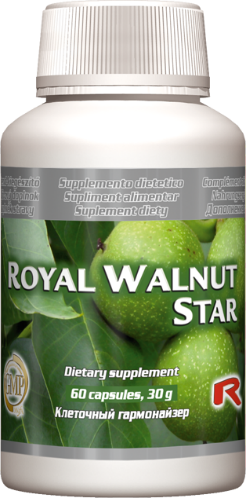 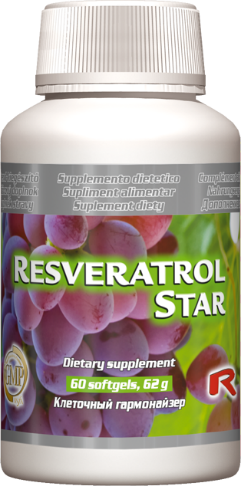 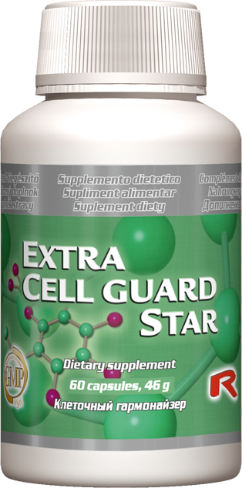 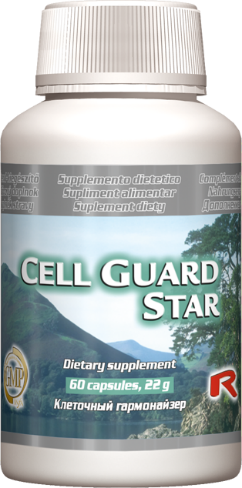 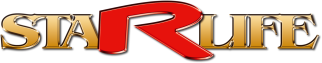 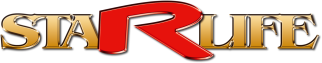 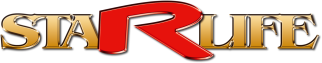 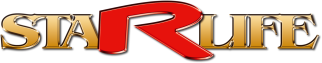 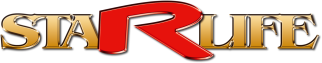 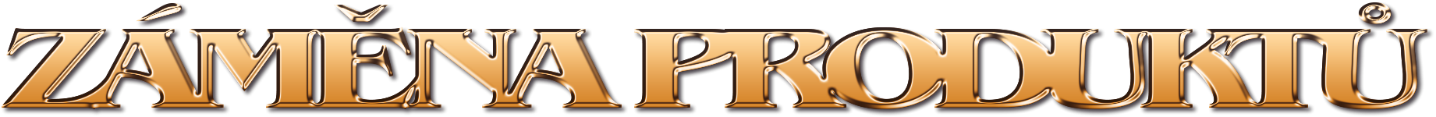 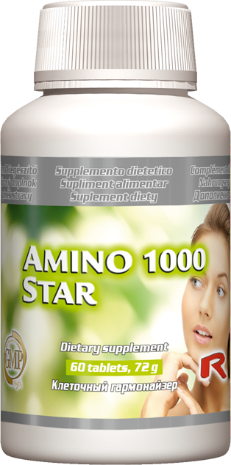 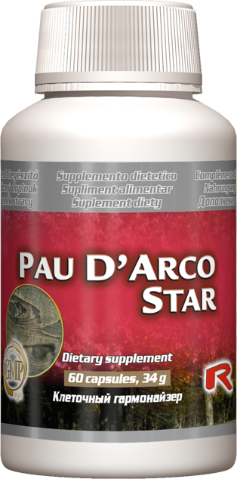 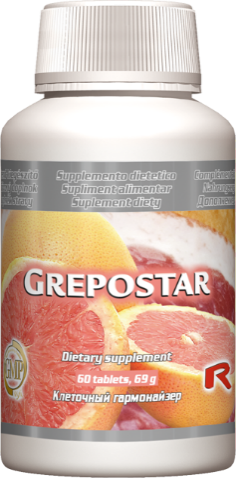 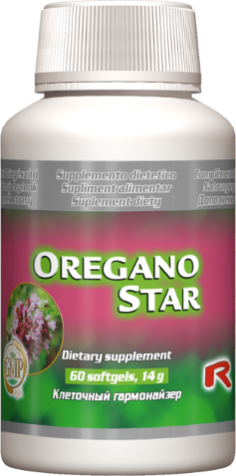 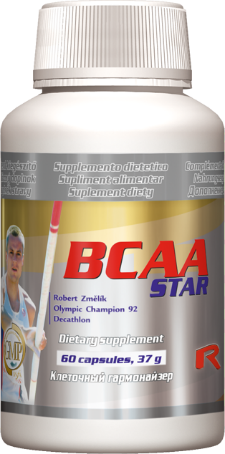 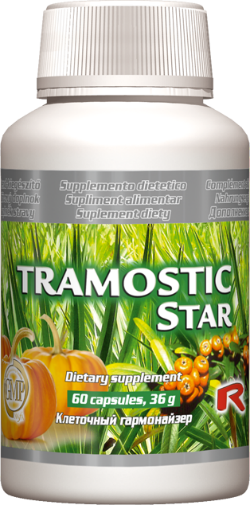 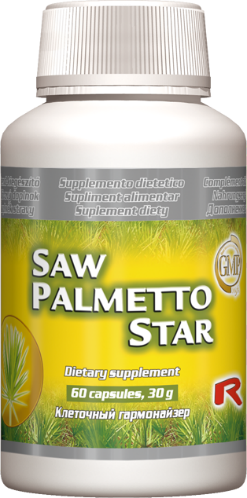 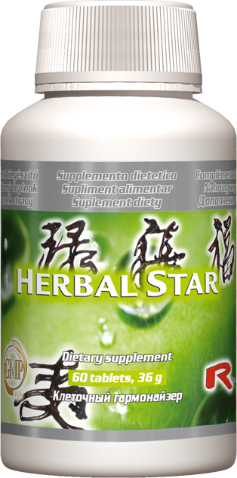 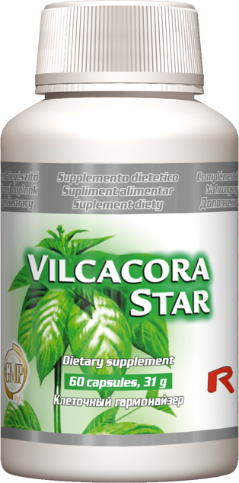 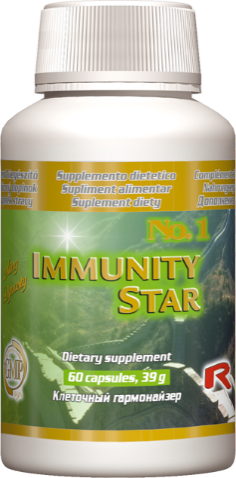 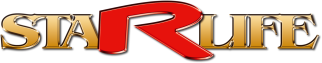 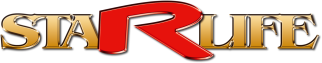 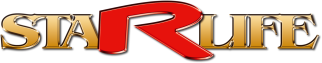 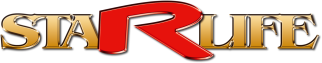 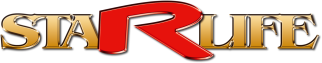 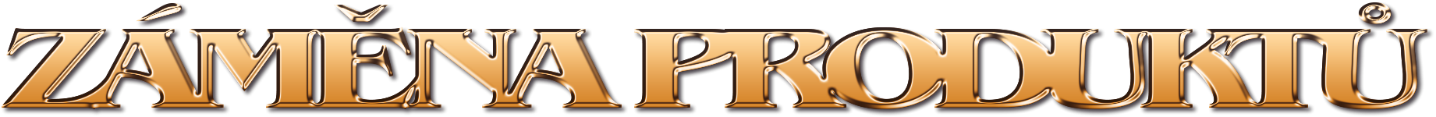 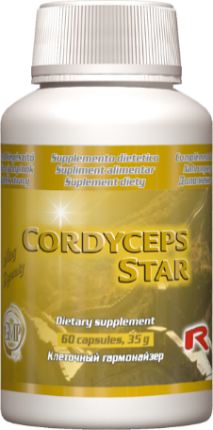 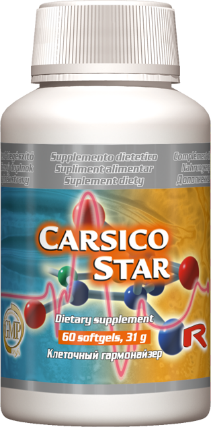 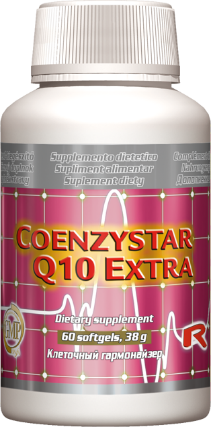 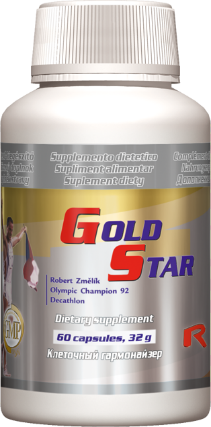 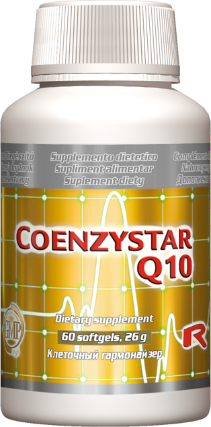 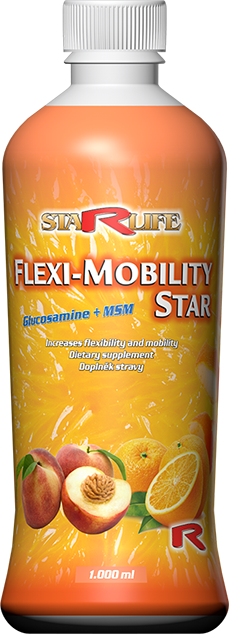 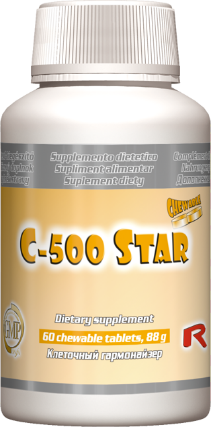 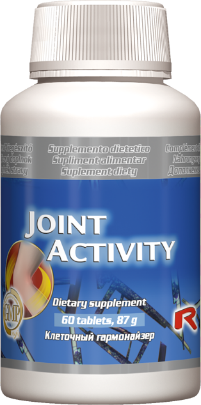 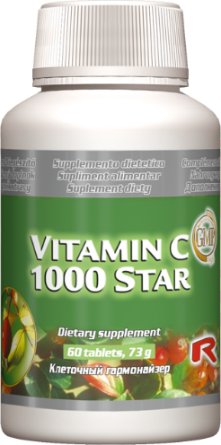 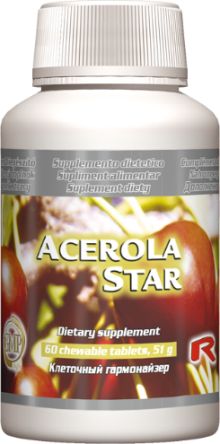 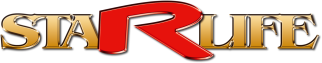 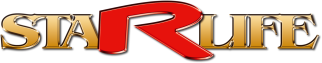 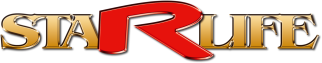 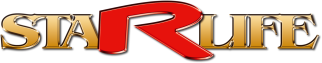 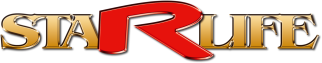 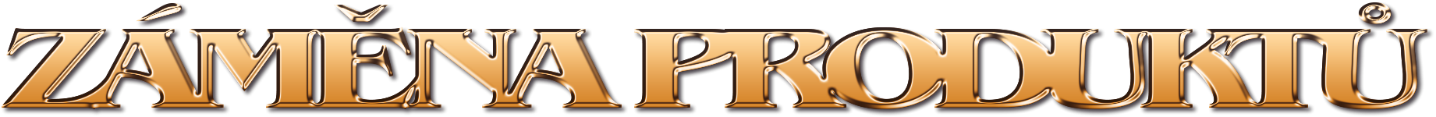 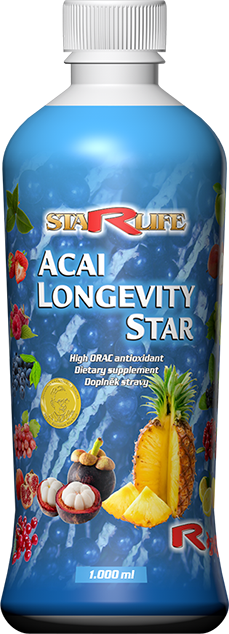 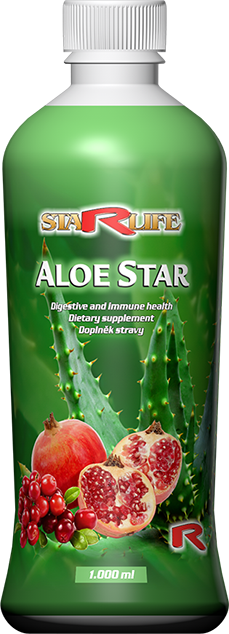 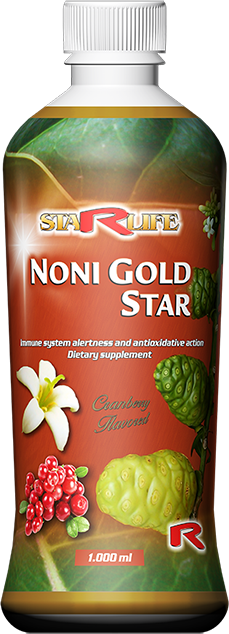 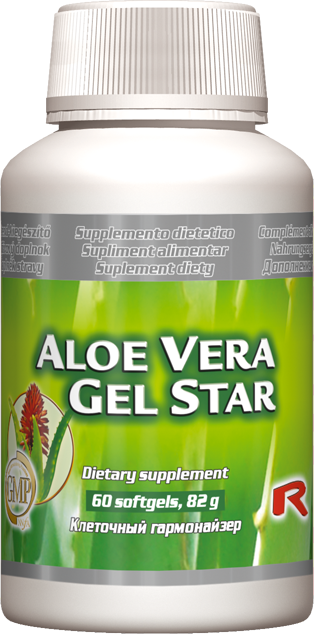 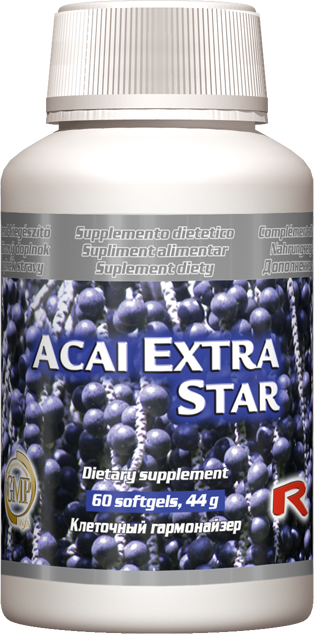 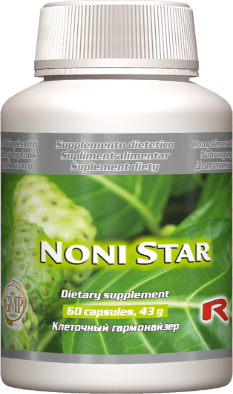 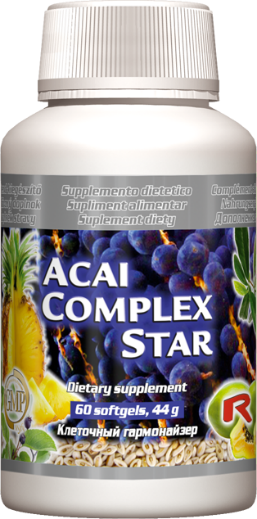 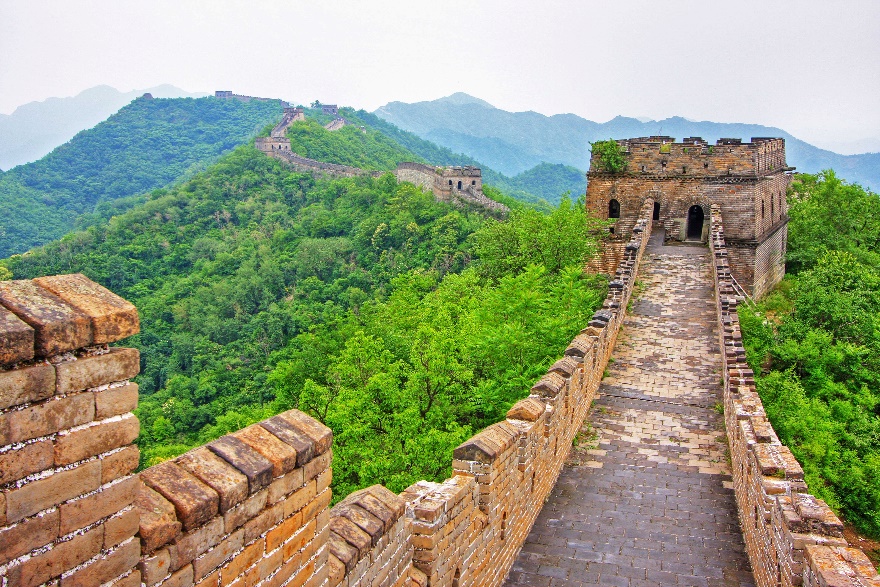 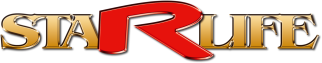 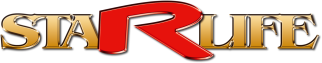 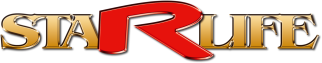 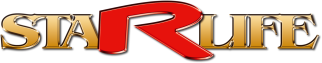 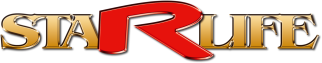 NEJVÝZNAMNĚJŠÍ BYLINY ČÍNSKÉ MEDICÍNY 
CÍSAŘSKÉ DYNASTY MING
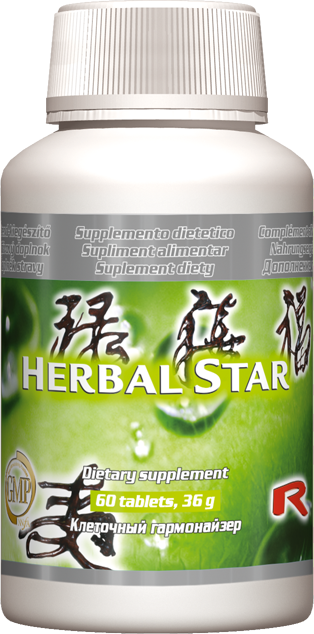 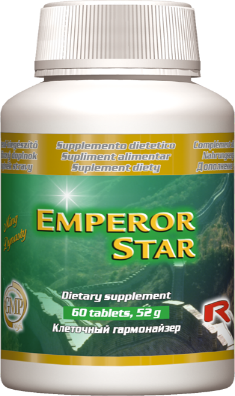 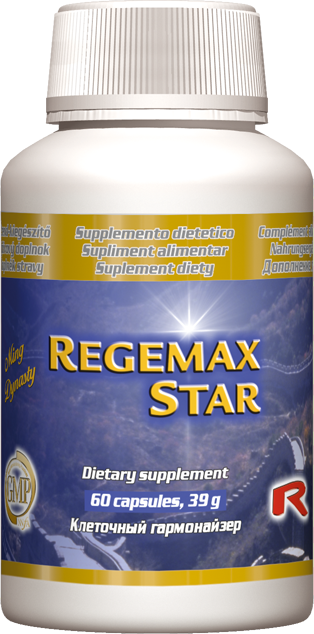 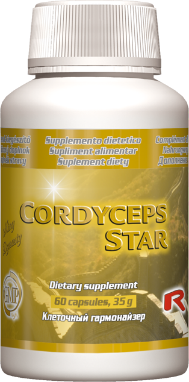 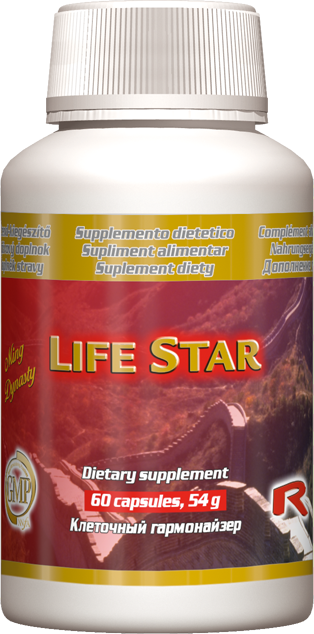 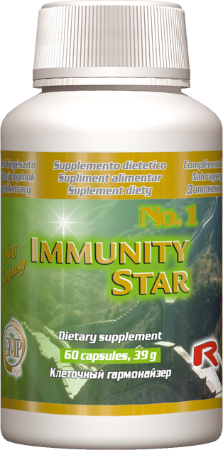 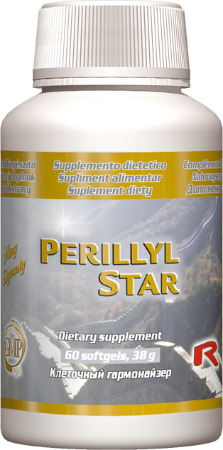 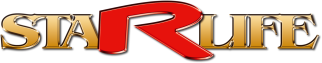 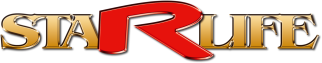 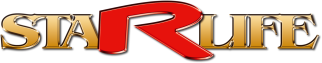 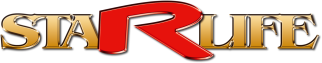 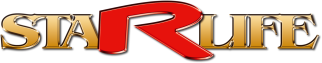 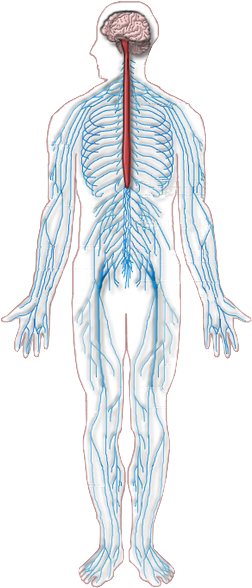 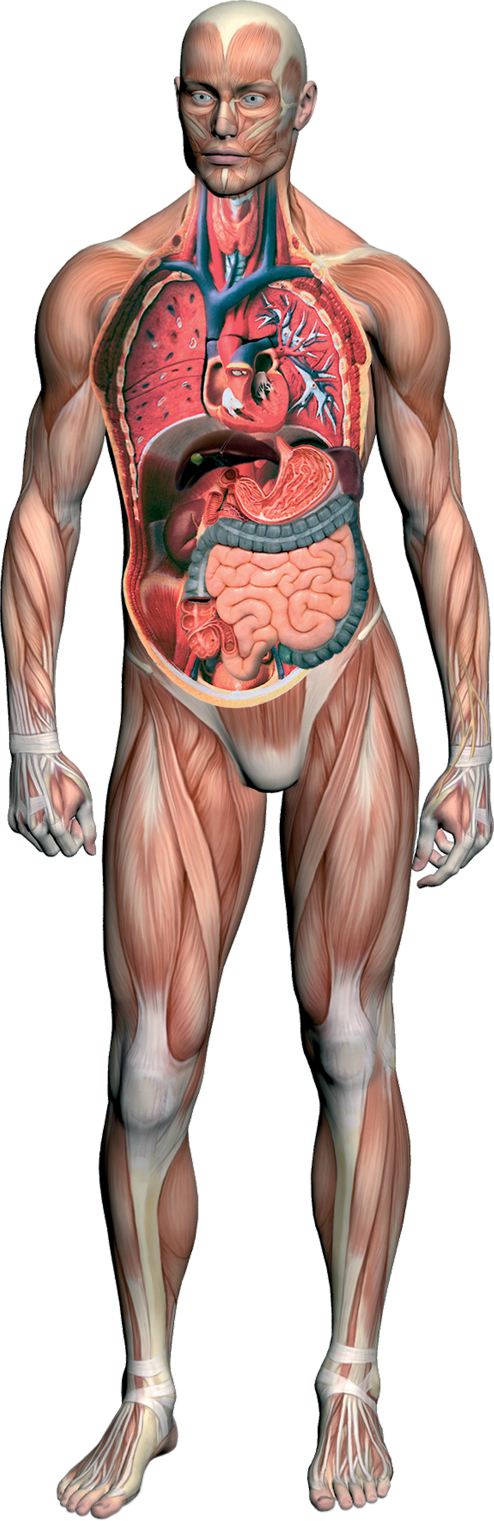 Psychika je velice silným
  aspektem pro zdravotní stav
  a je schopen vytvořit
  stejné zdravotní potíže jako
  při infekcí a jiných 
  bolestivých  stavech.
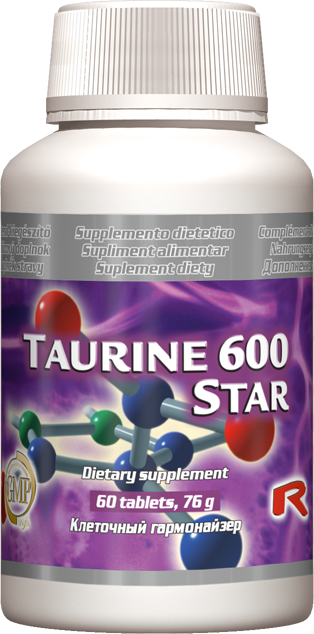 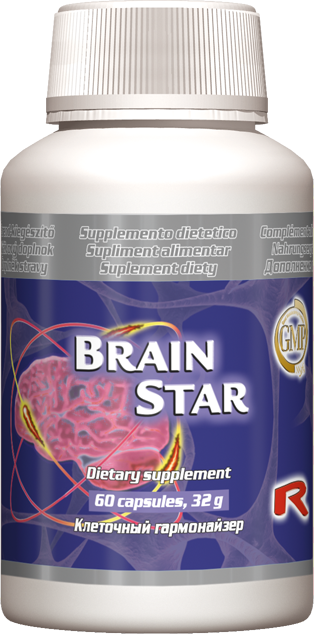 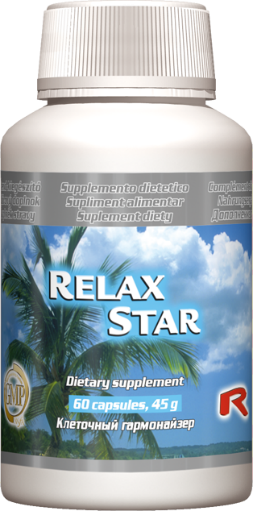 Harmonie podle PENTAGRAMU
MULTI STAR, ALOE STAR, ENZYME STAR,
CHLOROPHYL STAR,  INULIN STAR, CELL GUARD,
EXTRA CELL GUARD, COENZYSTAR Q10, L-CARNITINE STAR
MULTISTAR, ENZYM STAR, ALOE STAR, ALOE VERA GEL, COENZYSTAR Q10, LIFE STAR, CORDYCEPS STAR, BOUNTY STAR, CHROMIUM STAR
Léto – oheň 
Srdce - tenké střevo
PROTECT STAR, NONI GOLD STAR, ENZYM STAR, ALOE VERA GEL, MULTI STAR, CHLORELA STAR, GREEN TEA STAR,GOLDEN TEA STAR
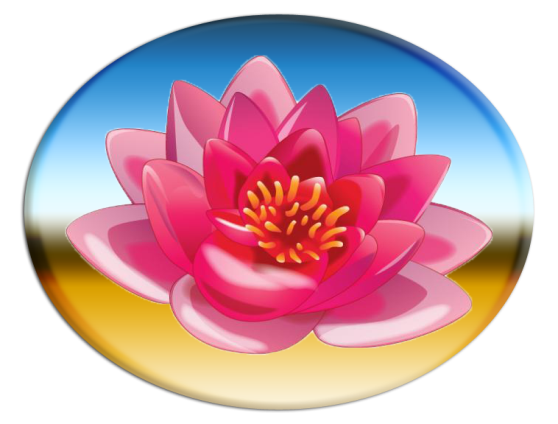 Jaro – dřevo Játra - žlučník
Pozdní léto – země
Slinivka - slezina - žaludek
Zima – voda
Ledviny - močový měchýř
Podzim – kov
Plíce - tlusté střevo
MULTI STAR, IMUNITY STAR,
CORDYCEPS STAR, RESPIRAL STAR, INULIN STAR, FIBER STAR, ACIDOPHILUS STAR
MULTI STAR, CRANBERRY STAR, CORDYCEPS STAR, OREGANO STAR, STAR MEN, HARD WOOD, JOINT MOBILITY, CARTILAGE STAR
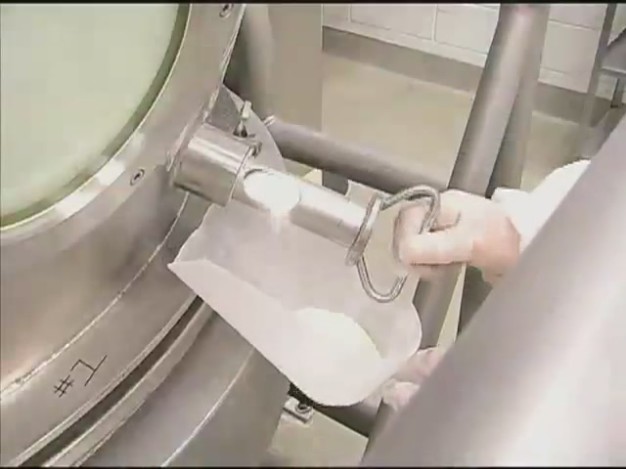 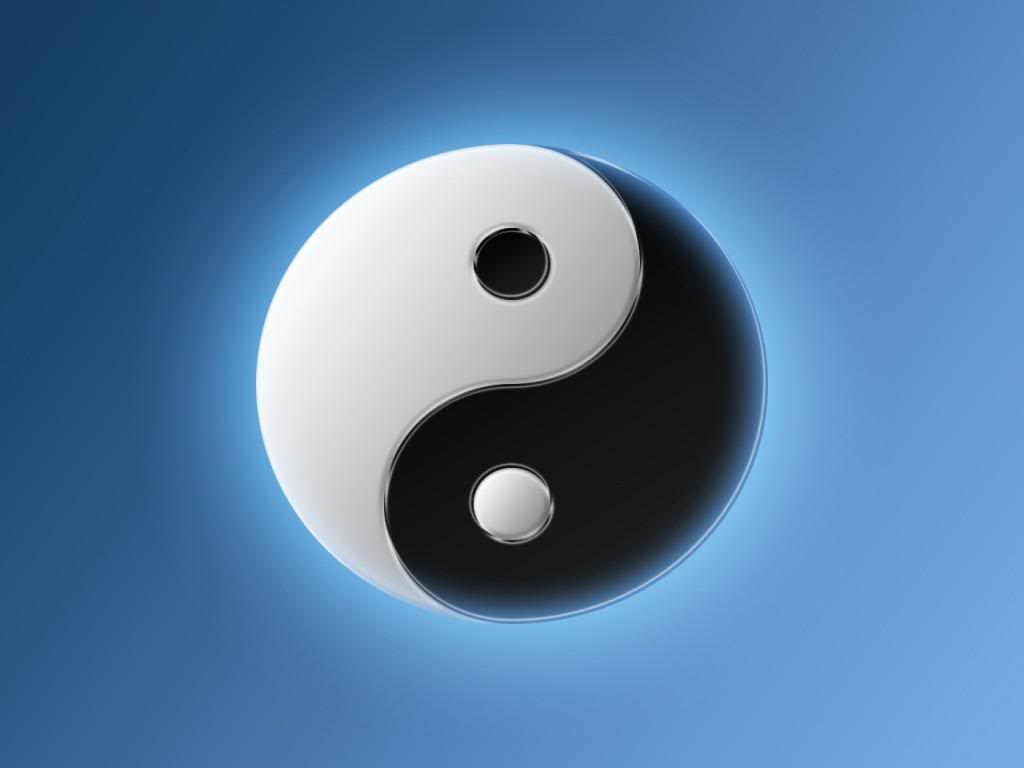 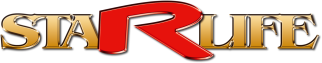 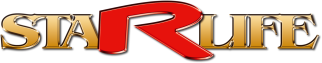 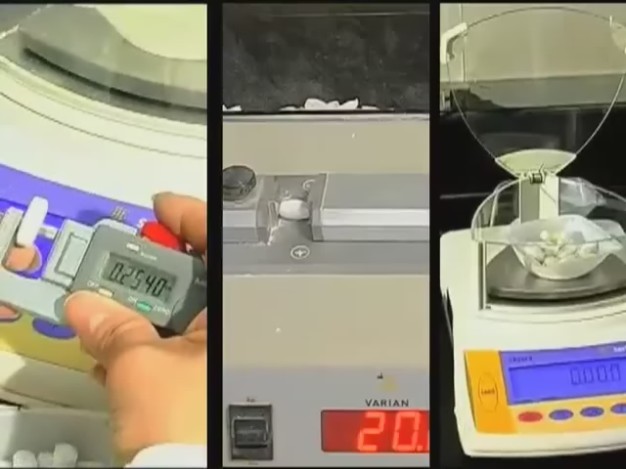 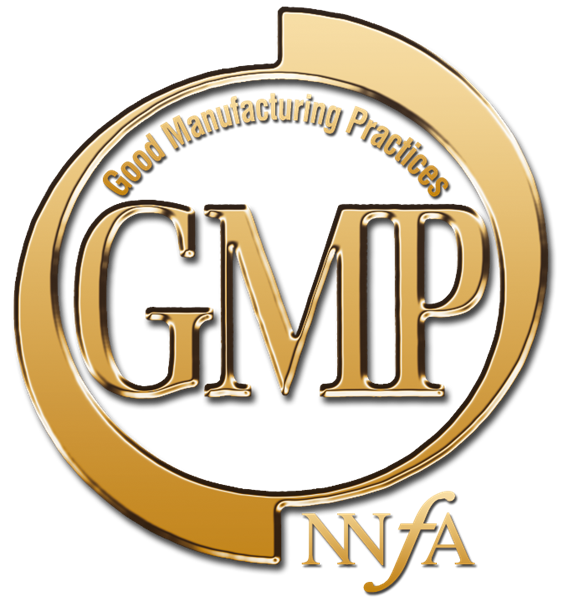 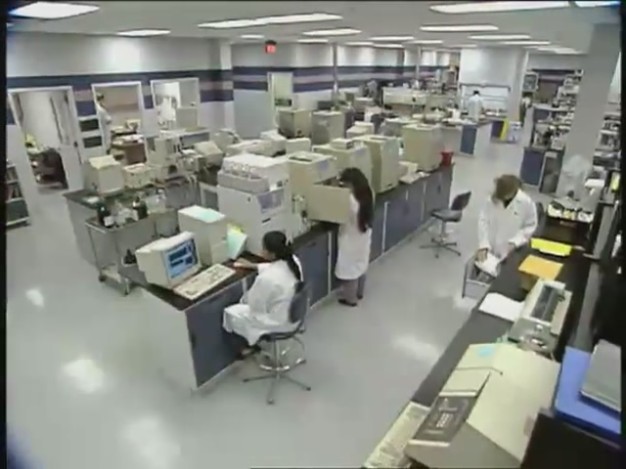 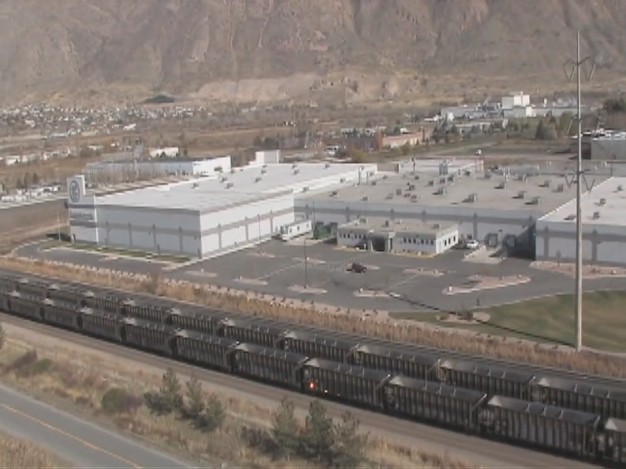